Activities
done after seminar in Turkey
Project "Every child is special"
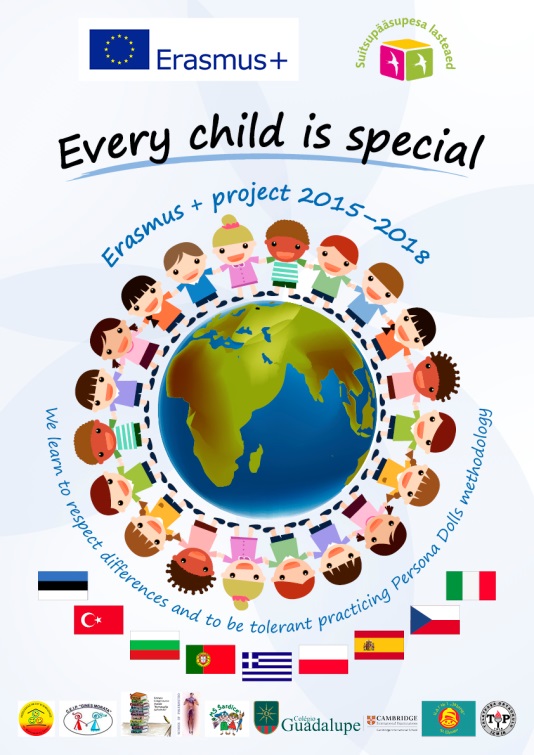 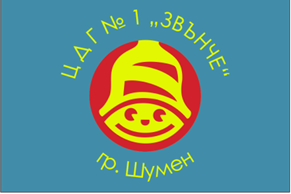 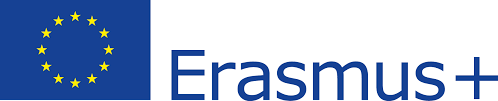 Introduction of Turkey and Turkish culture
Session with Kelvin
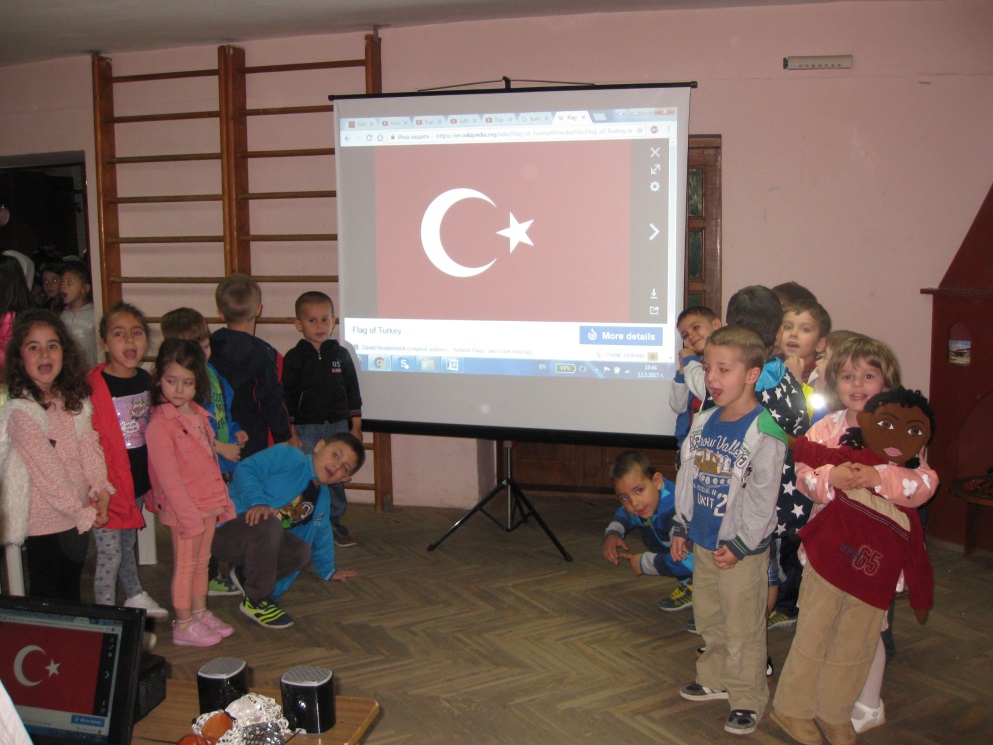 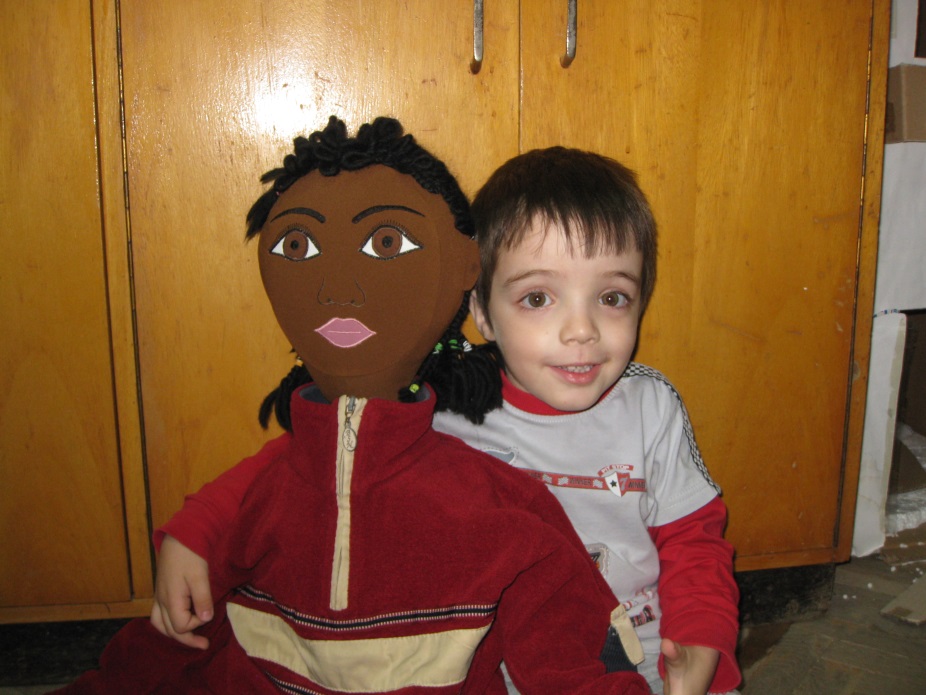 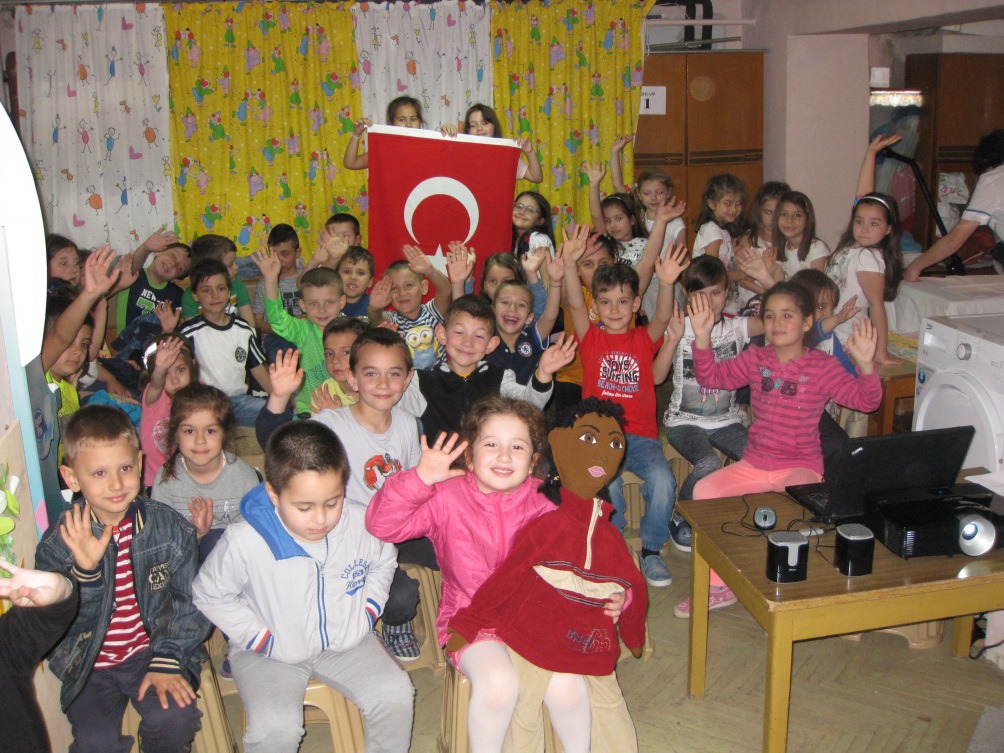 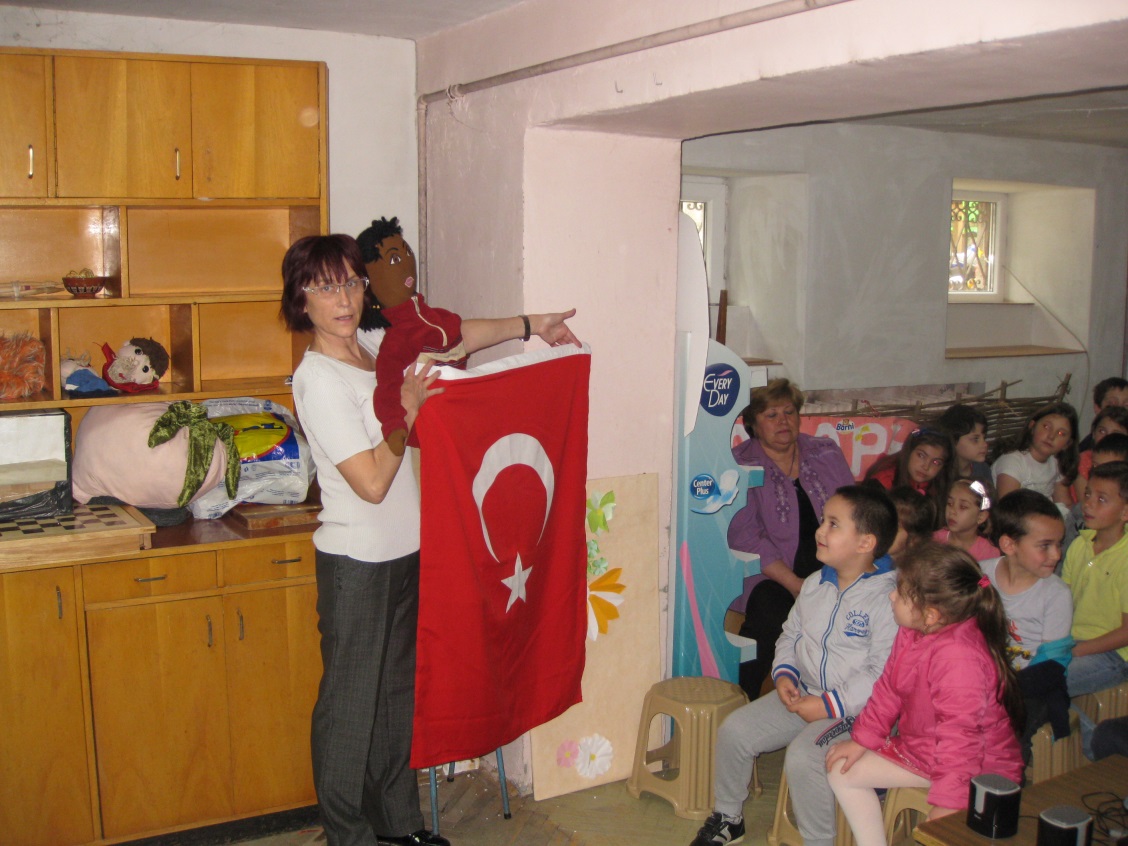 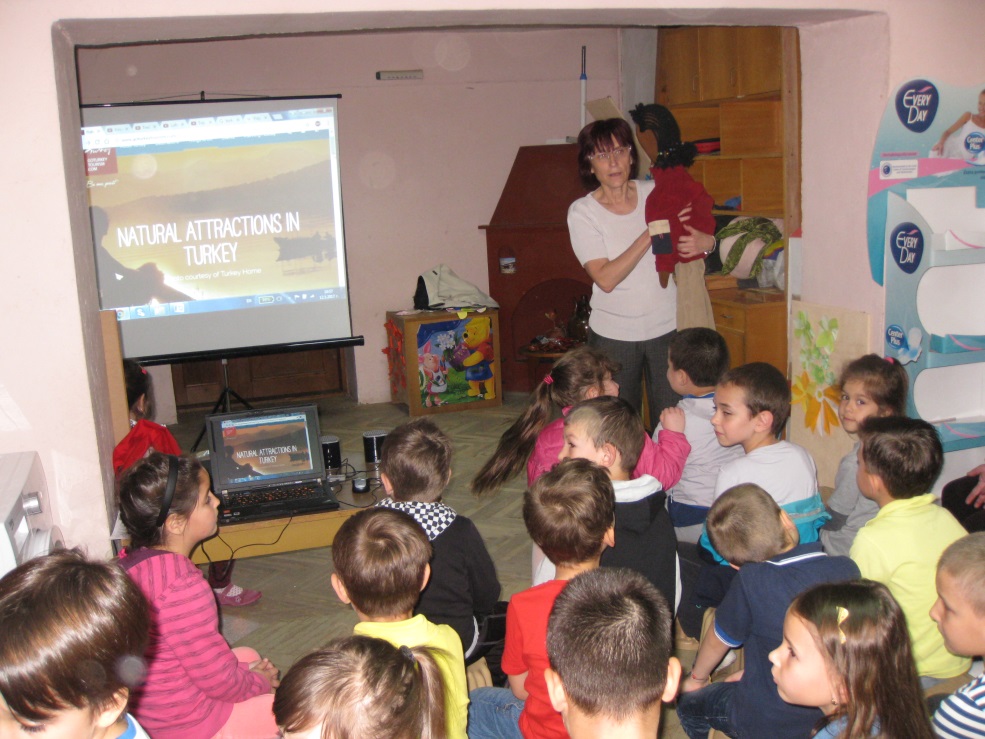 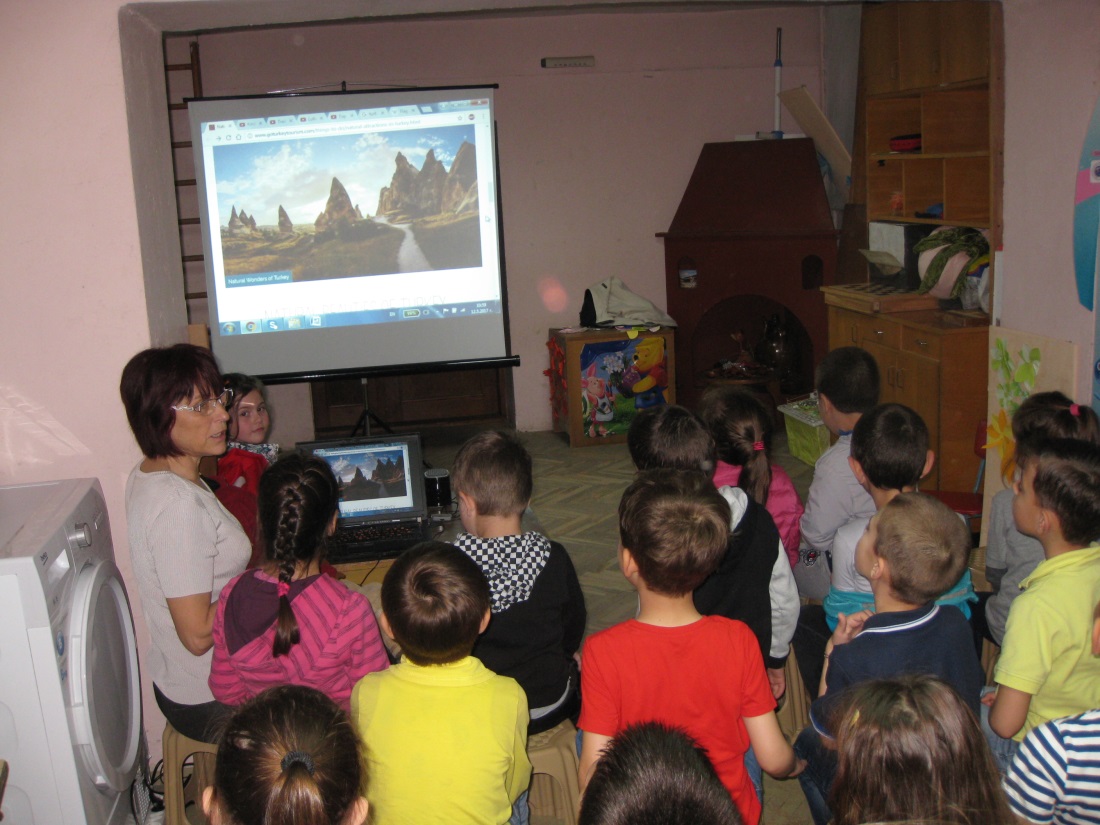 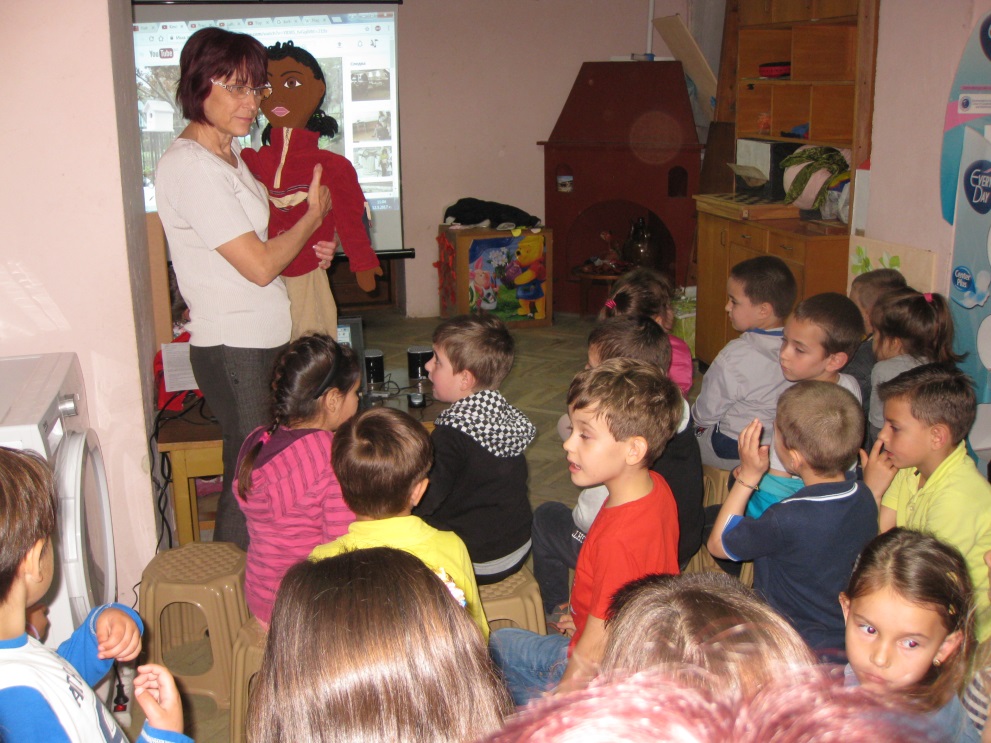 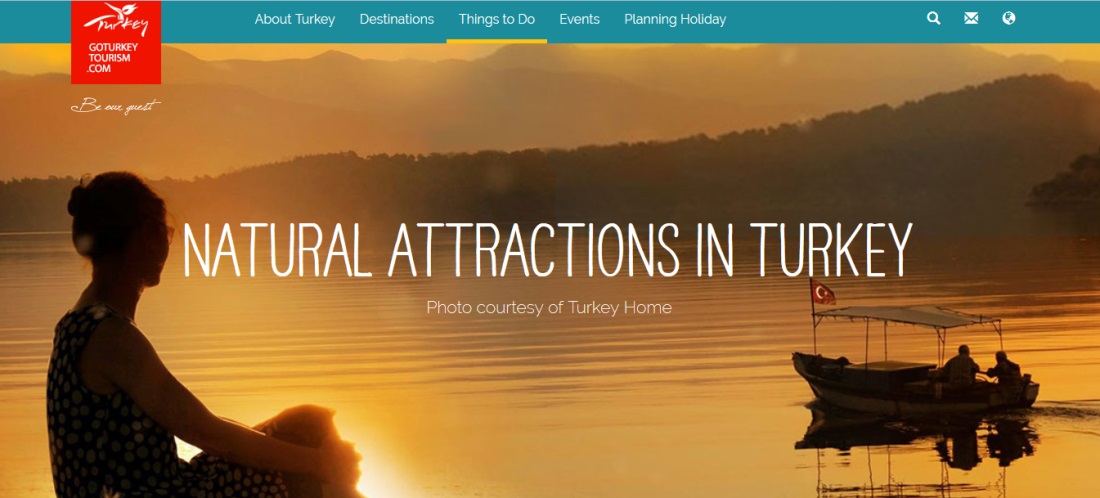 The Nature of Turkey
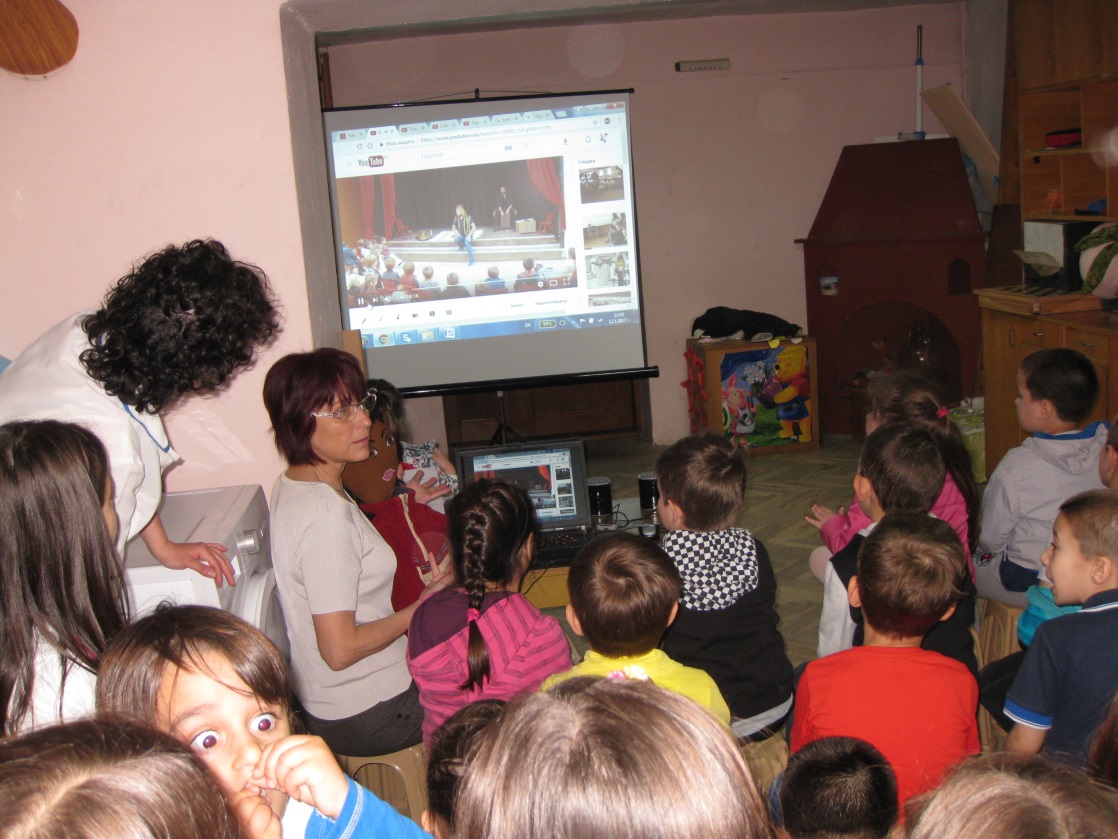 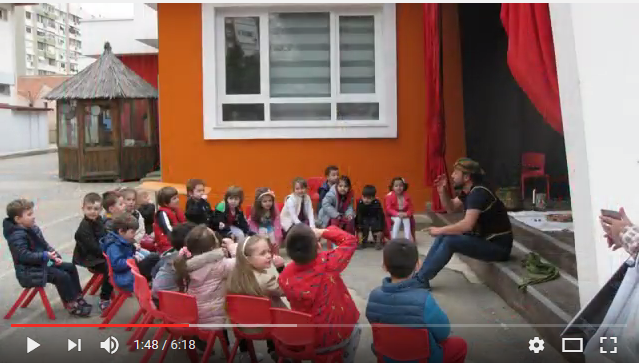 Kindergarten in Izmir-https://youtu.be/YID8S_fvGg0
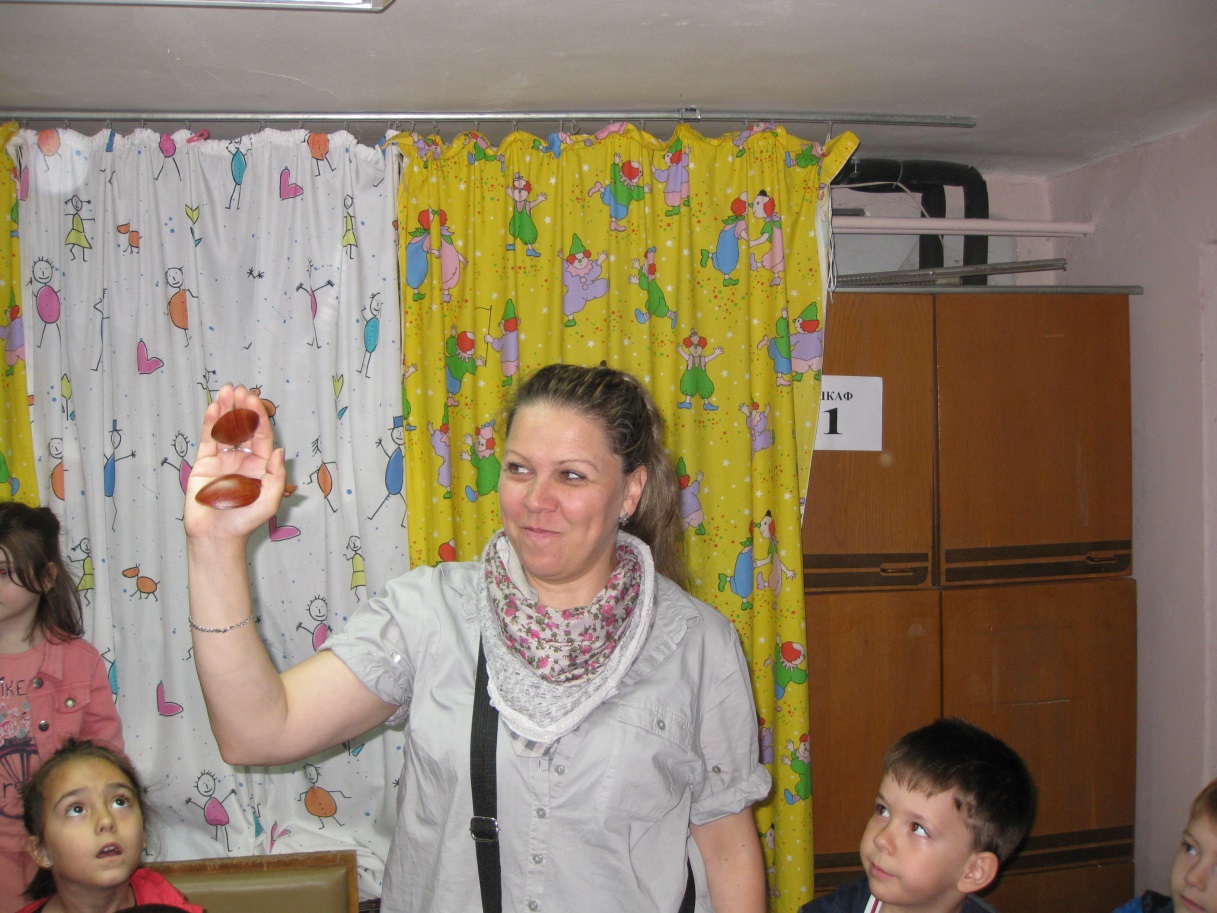 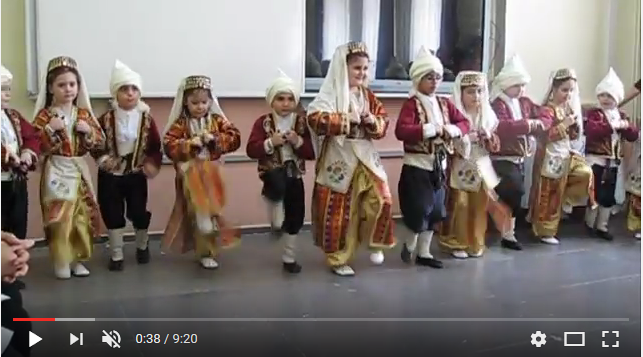 Traditional Turkish dance-https://youtu.be/QfnWk1UfXJA
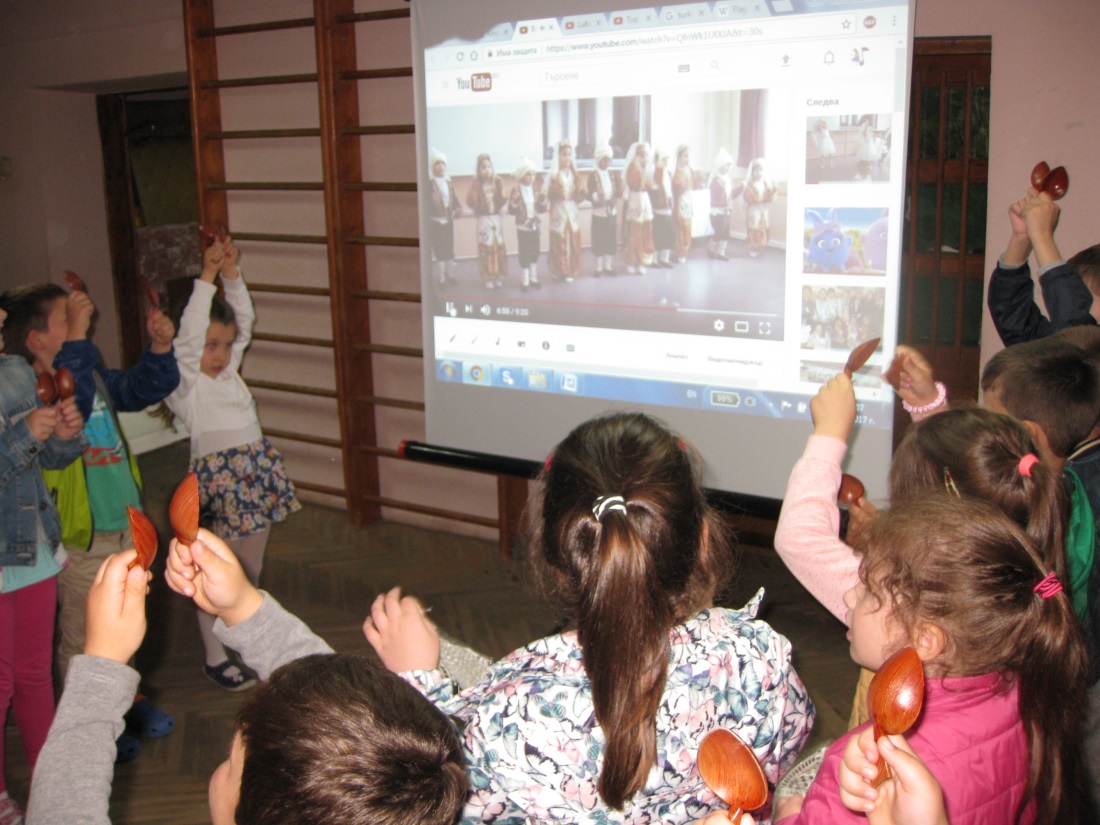 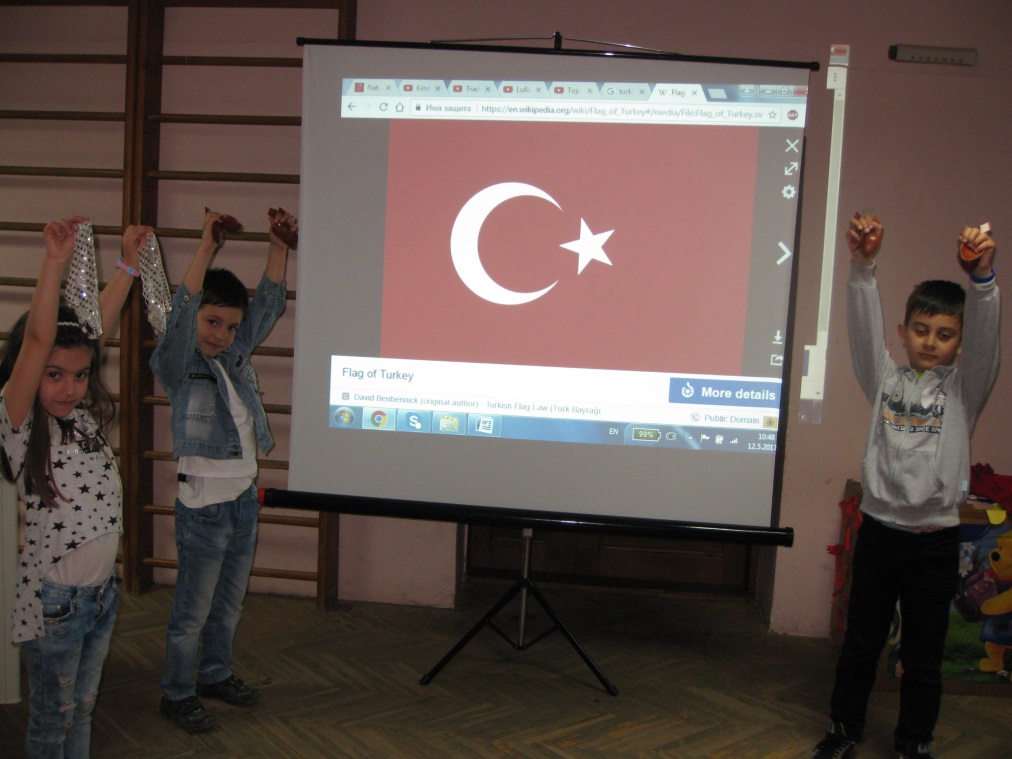 Kelvin said different words in Turkish, which are also used in the Bulgarian language
Evala!                                                                   Giurultia
Merak                                                                  Diuchek
Manja                                                                  Budala
Aver                                                                     Sevda
Aide                                                                     Sarma
Akal                                                                      Hich
Belia                                                                     Tenjera
Gevrek                                                                  Airan
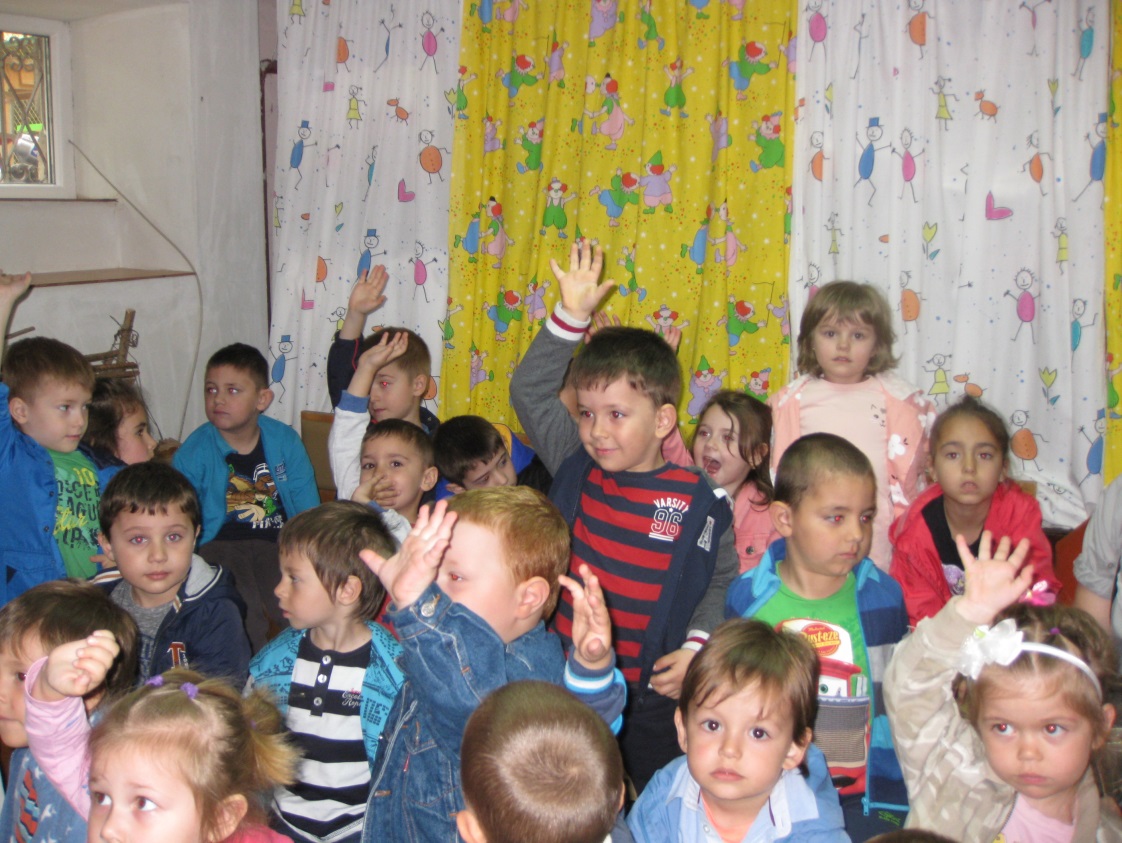 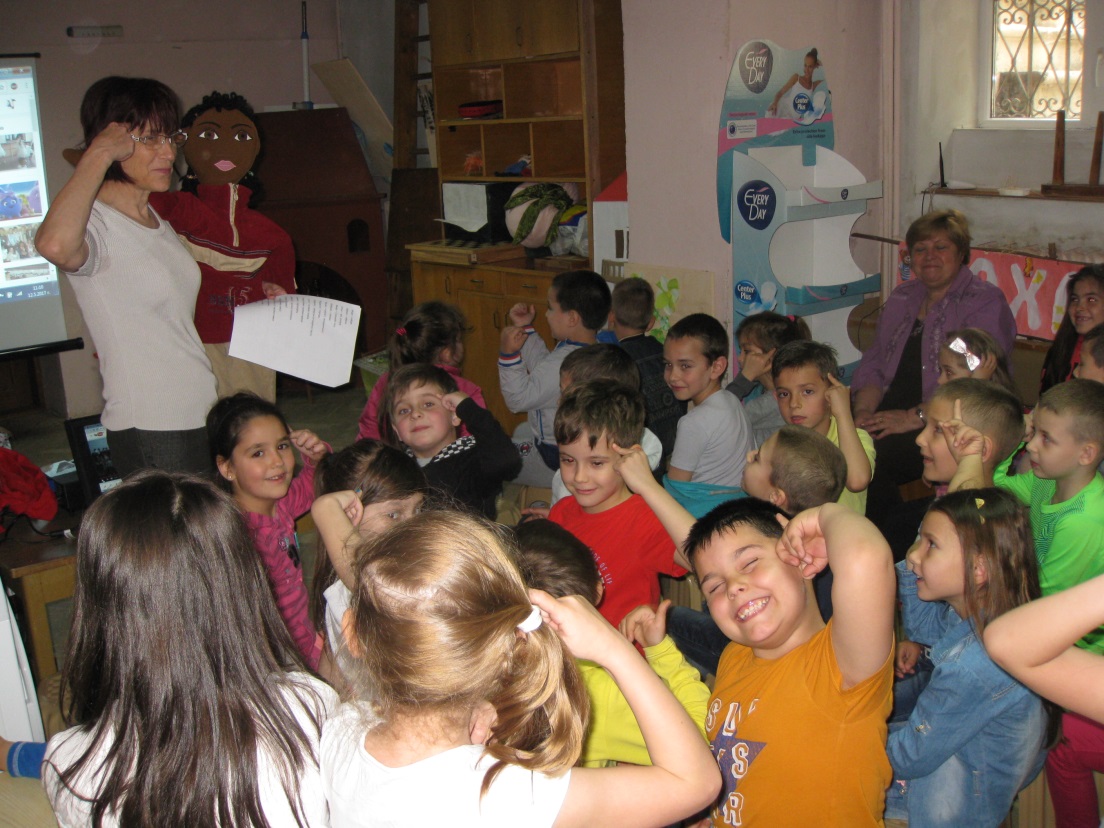 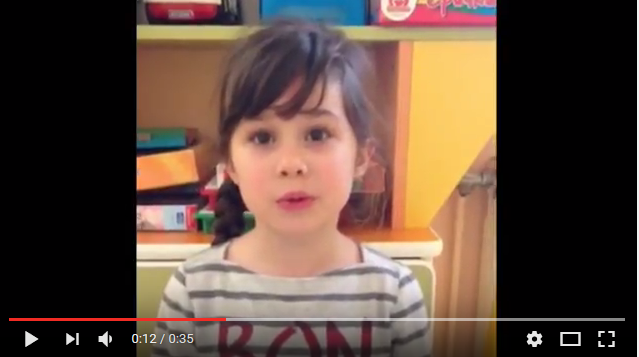 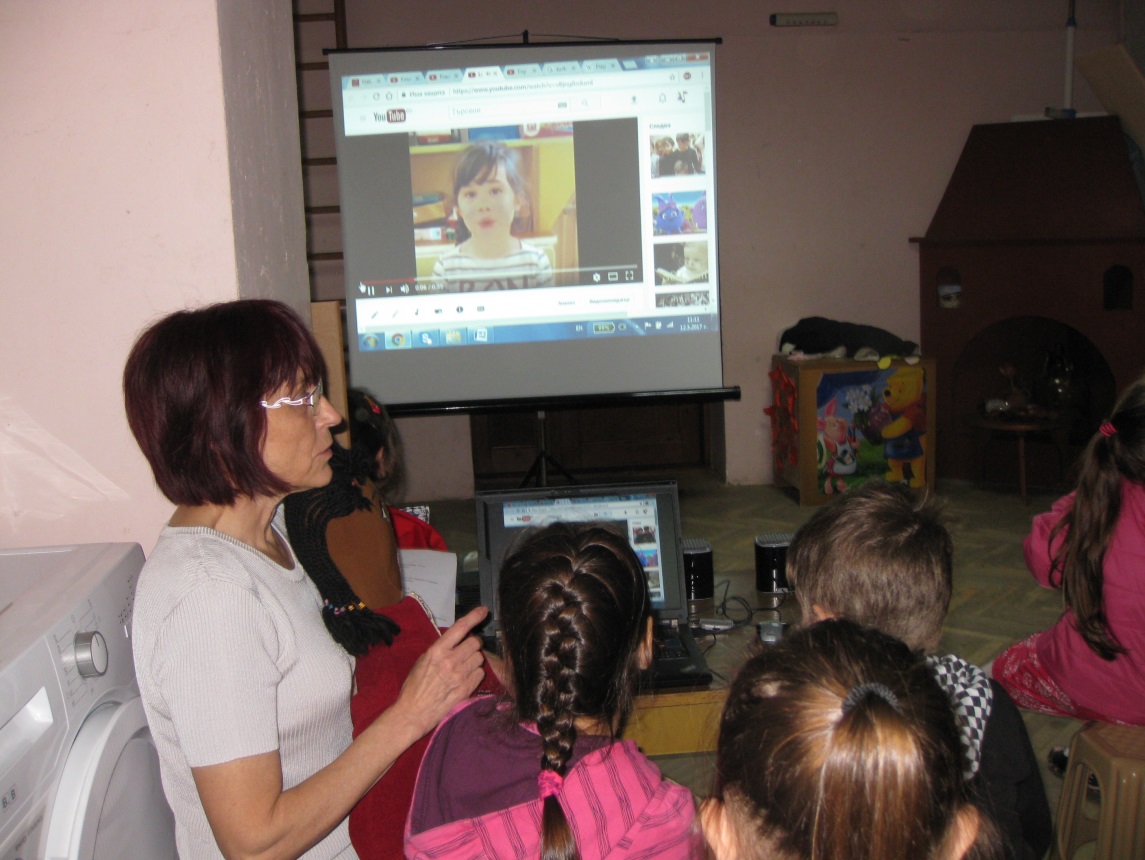 Turkish lullaby- https://youtu.be/vBjng8zdumI
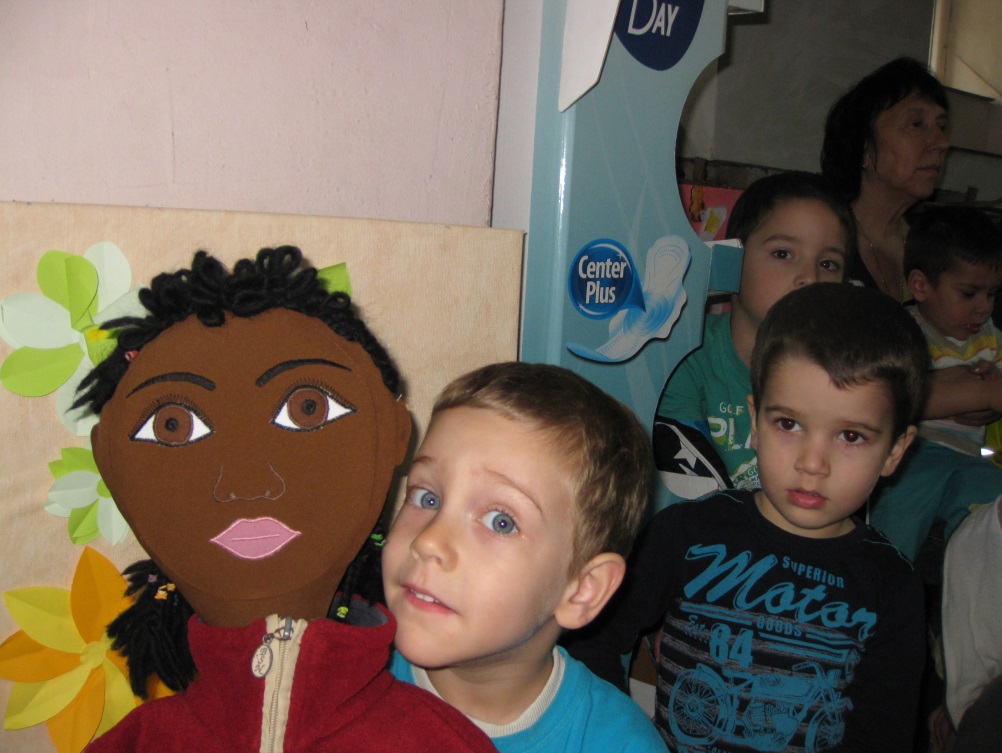 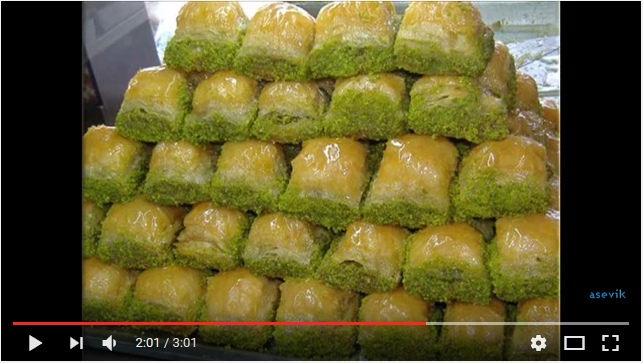 Top 10 Delicious Turkish Food - https://youtu.be/5cWTVZ0bkCk
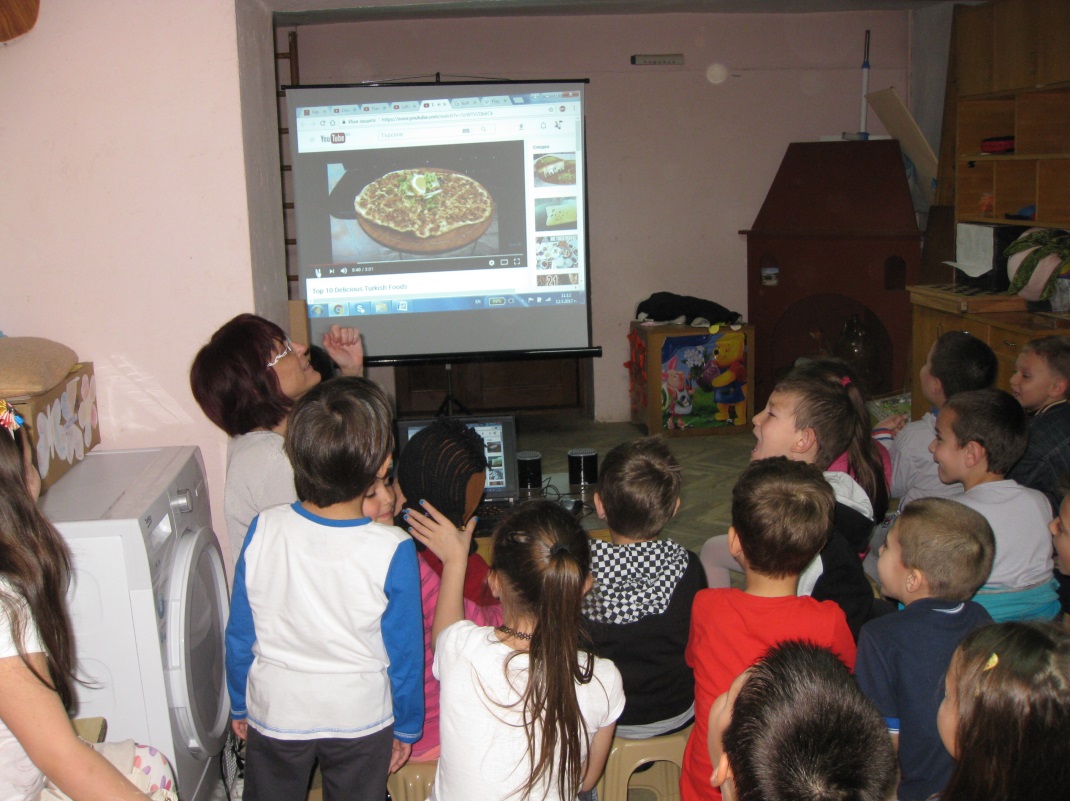 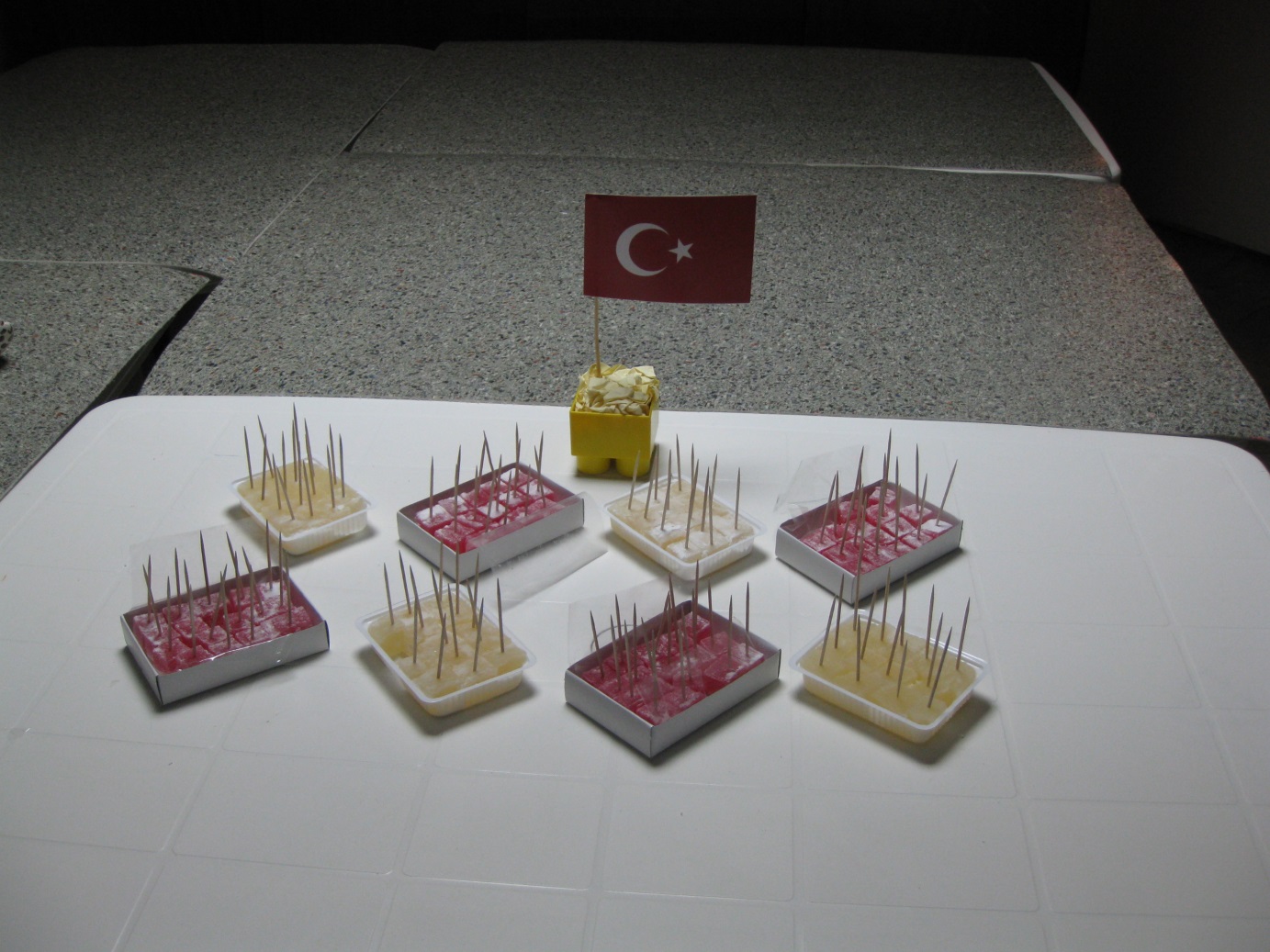 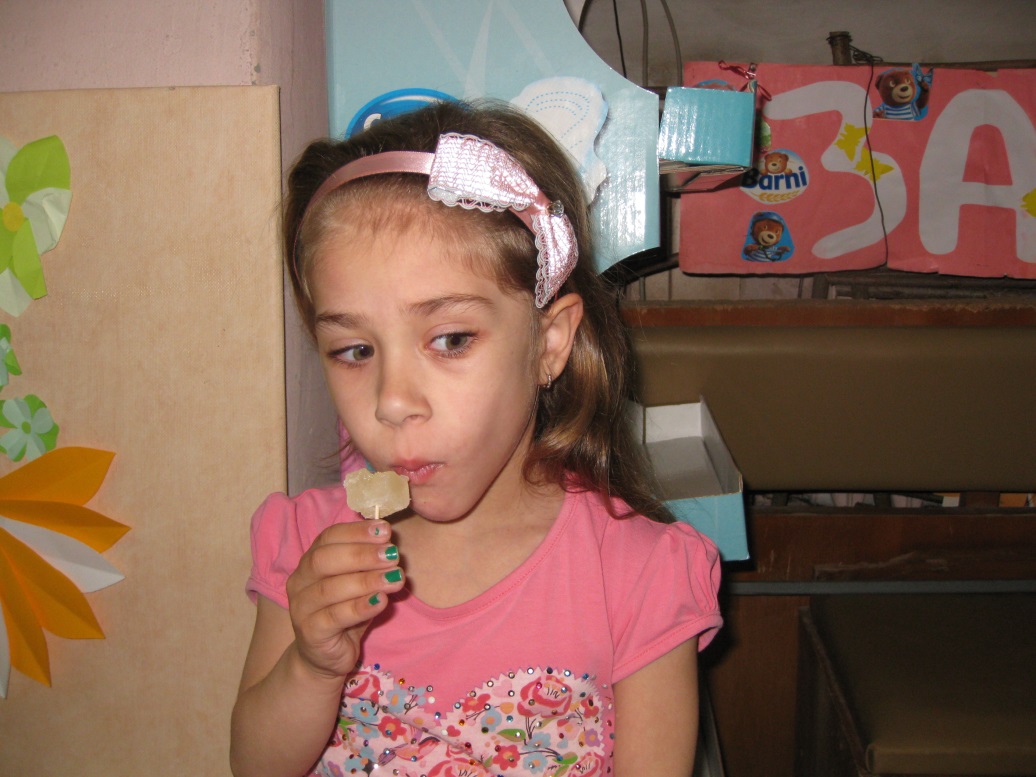 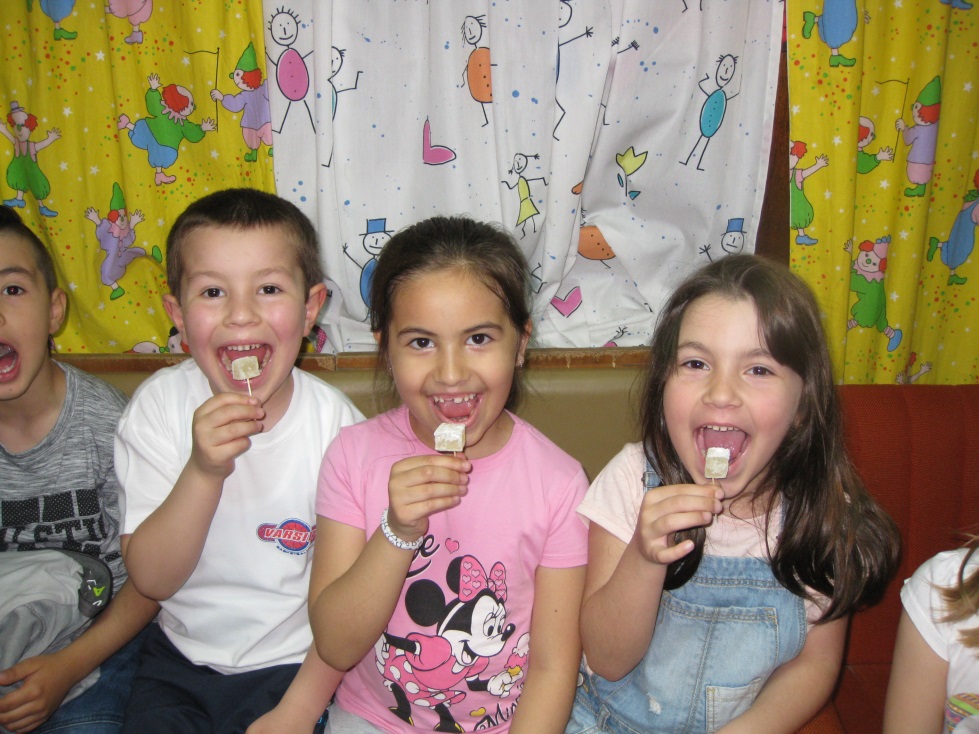 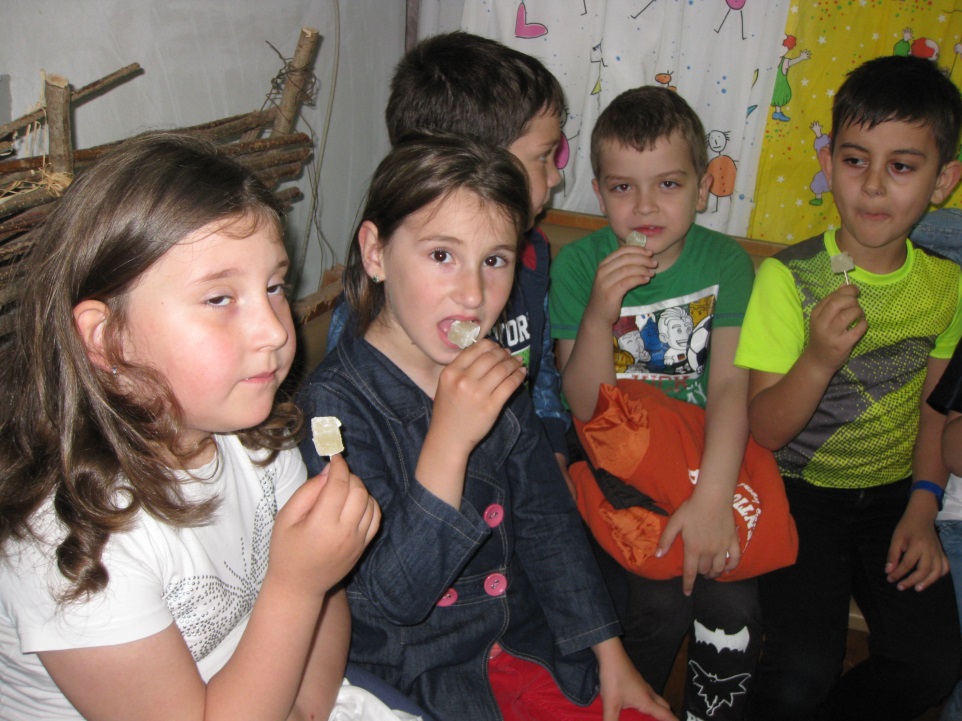 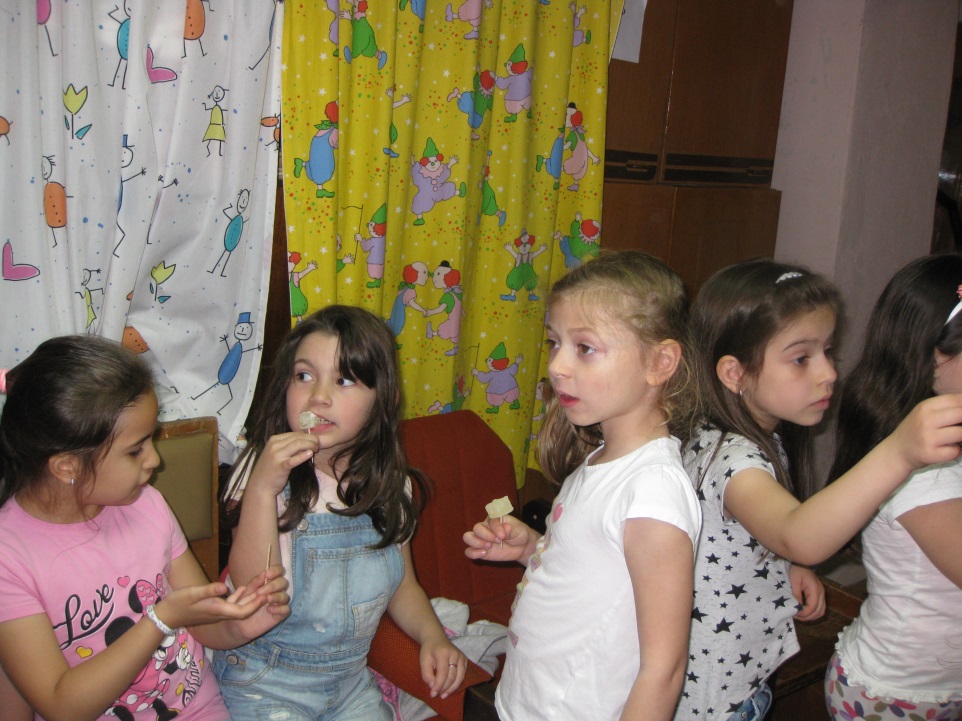 Kelvin give the children Turkish delight
At the end of session, Kelvin asked the children how to please his friends from Izmir
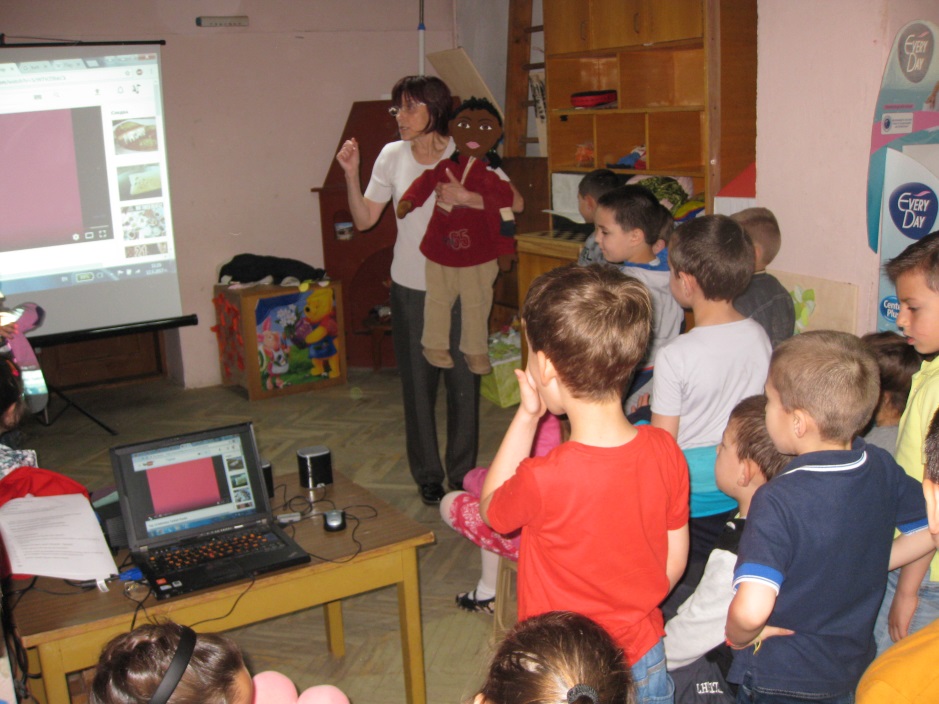 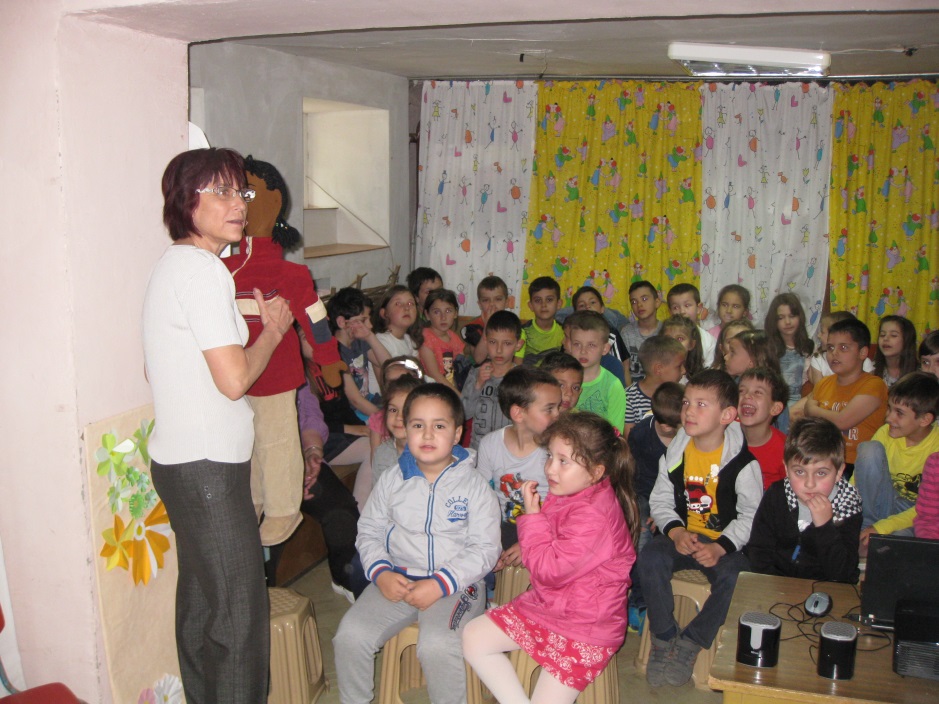 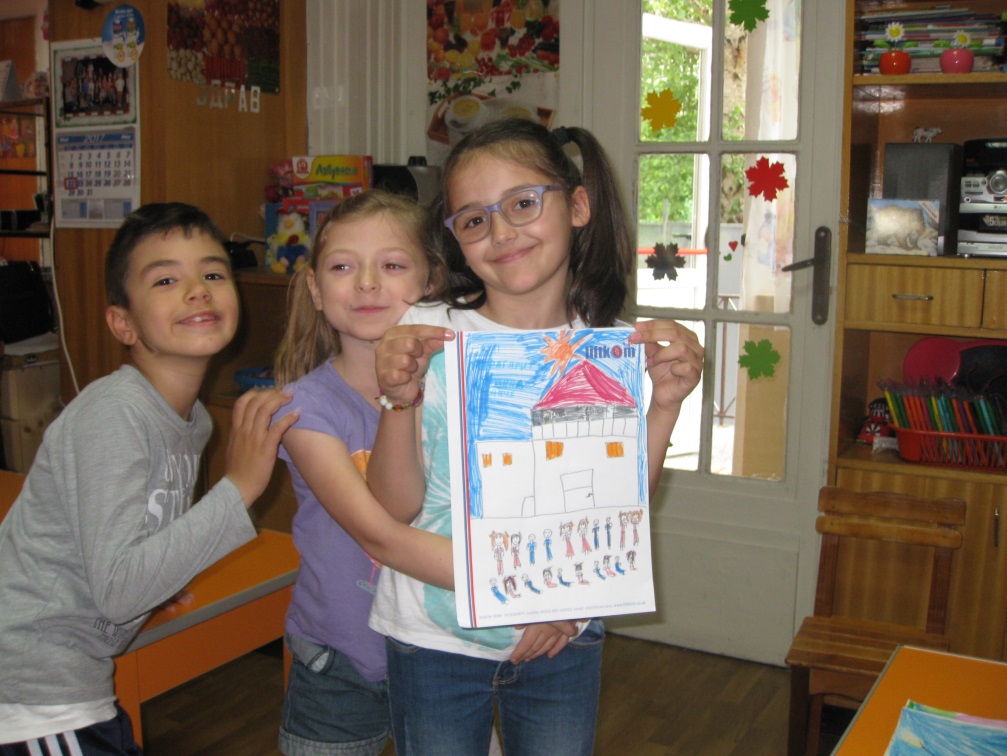 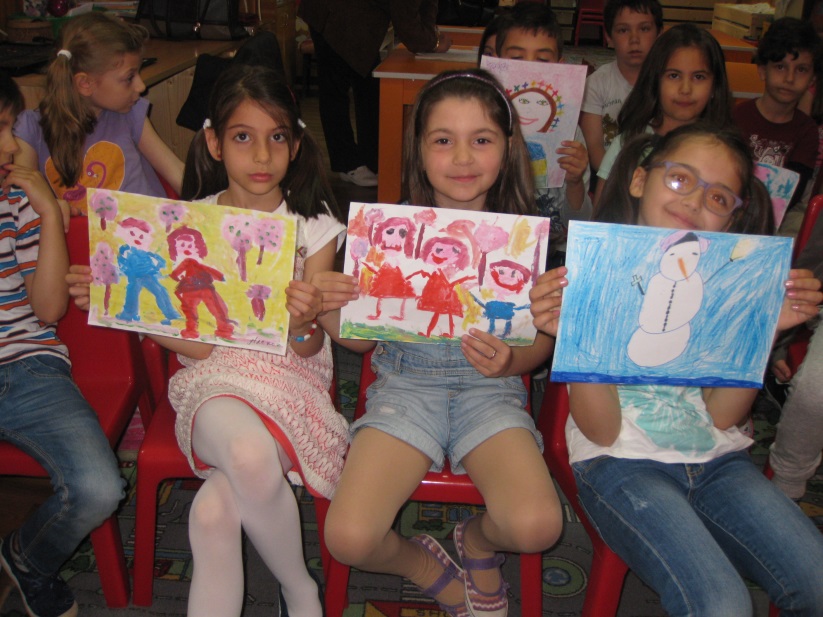 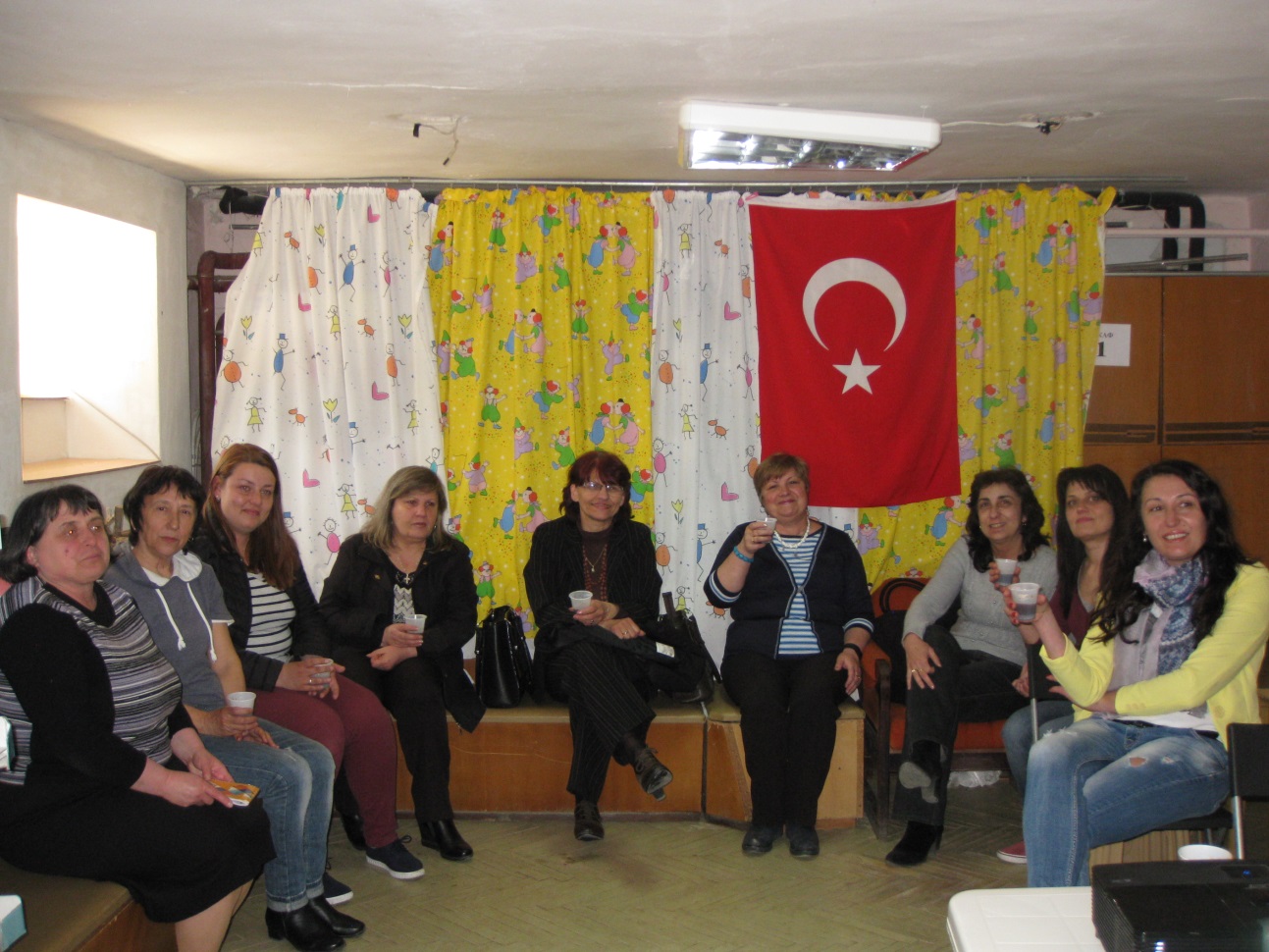 To colleagues …
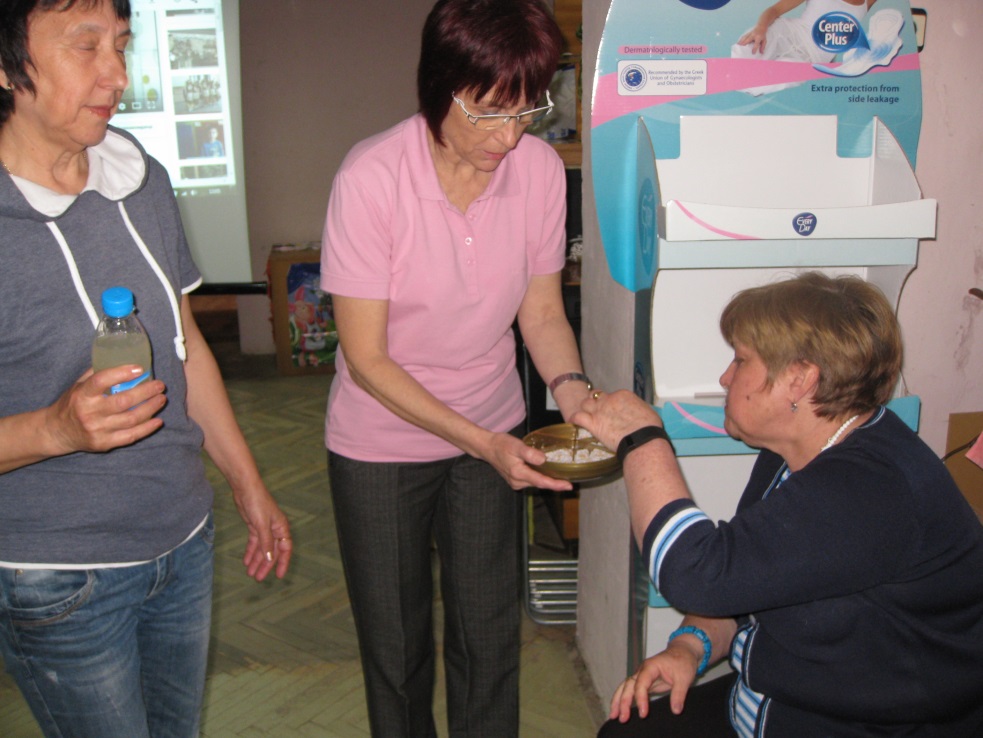 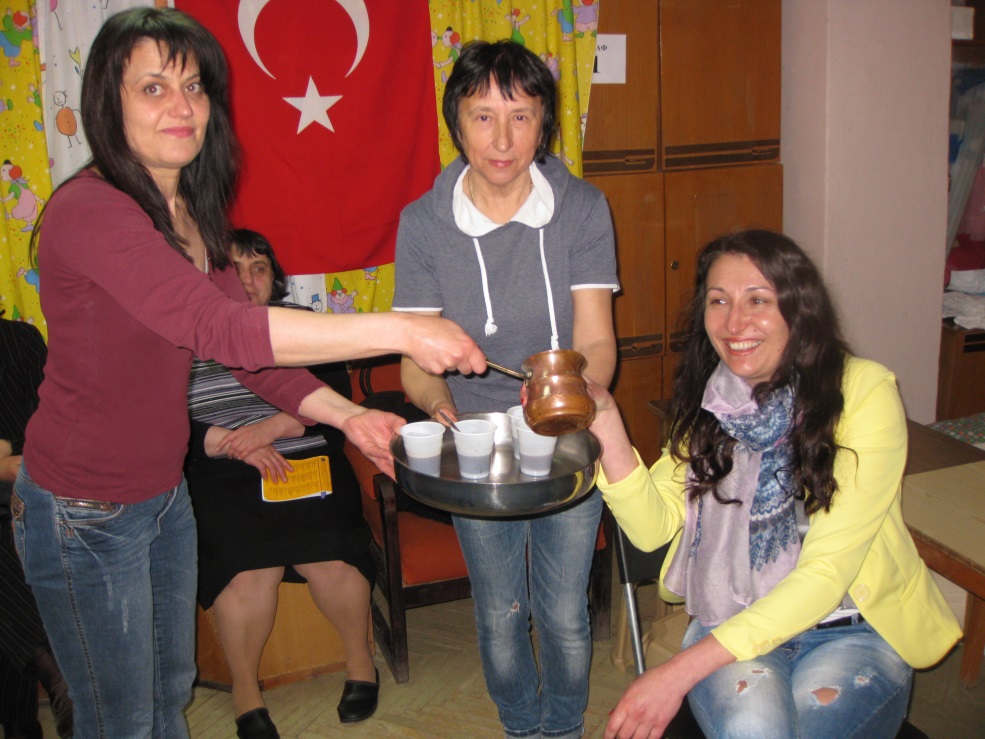 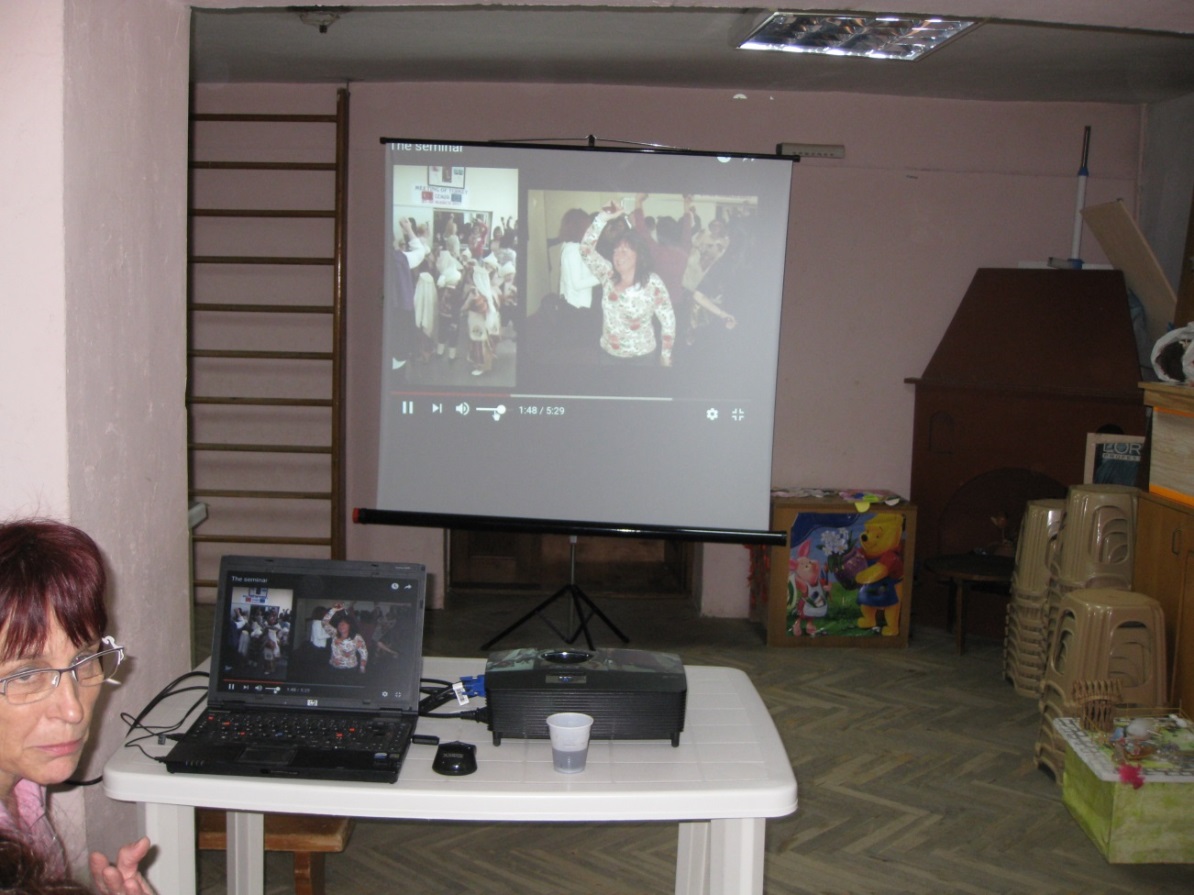 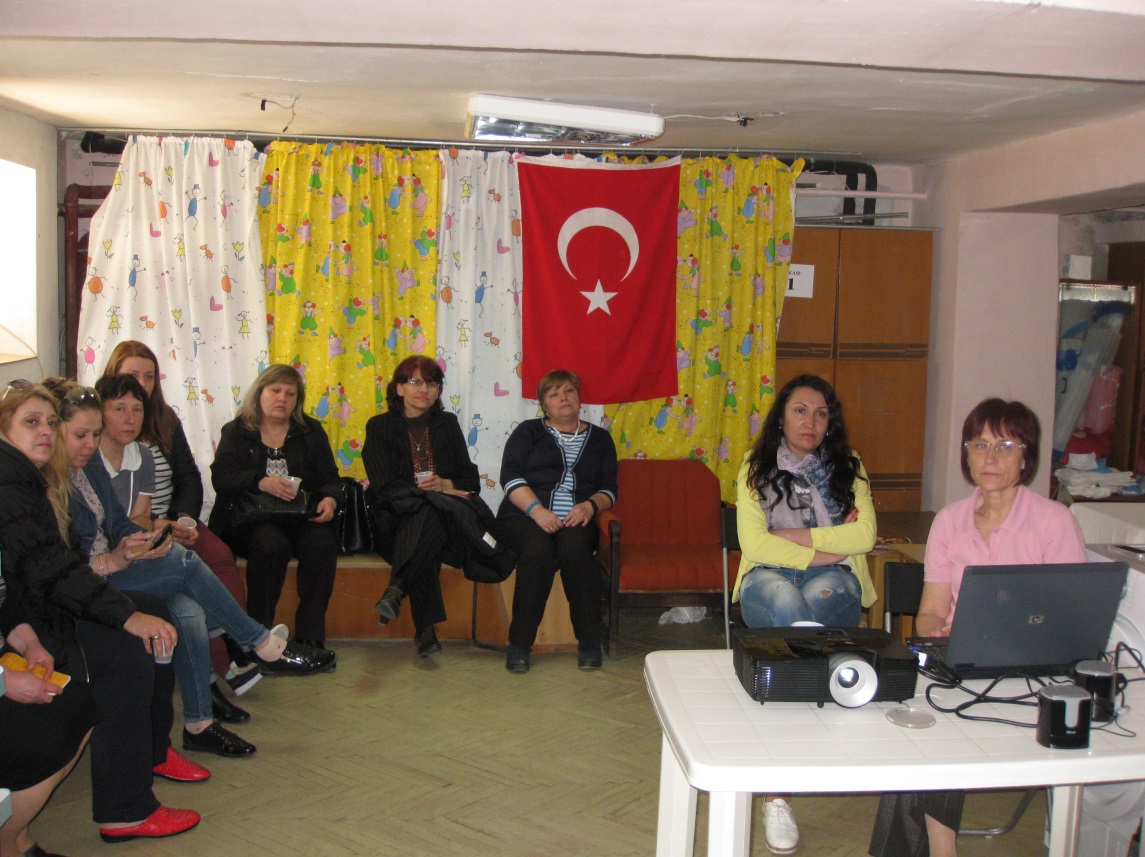 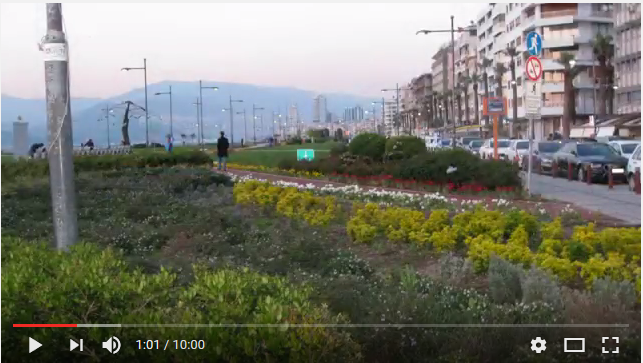 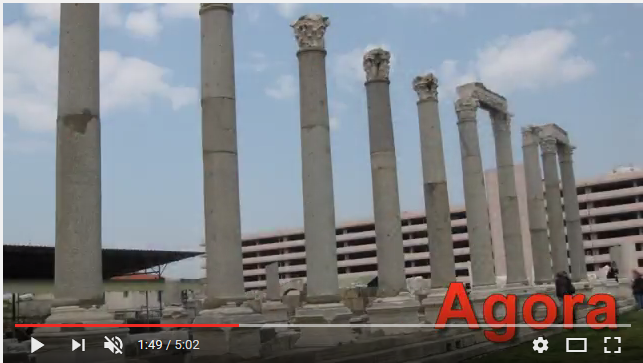 https://youtu.be/XulLsNKoLKc
https://youtu.be/CWxDuPSwcFg
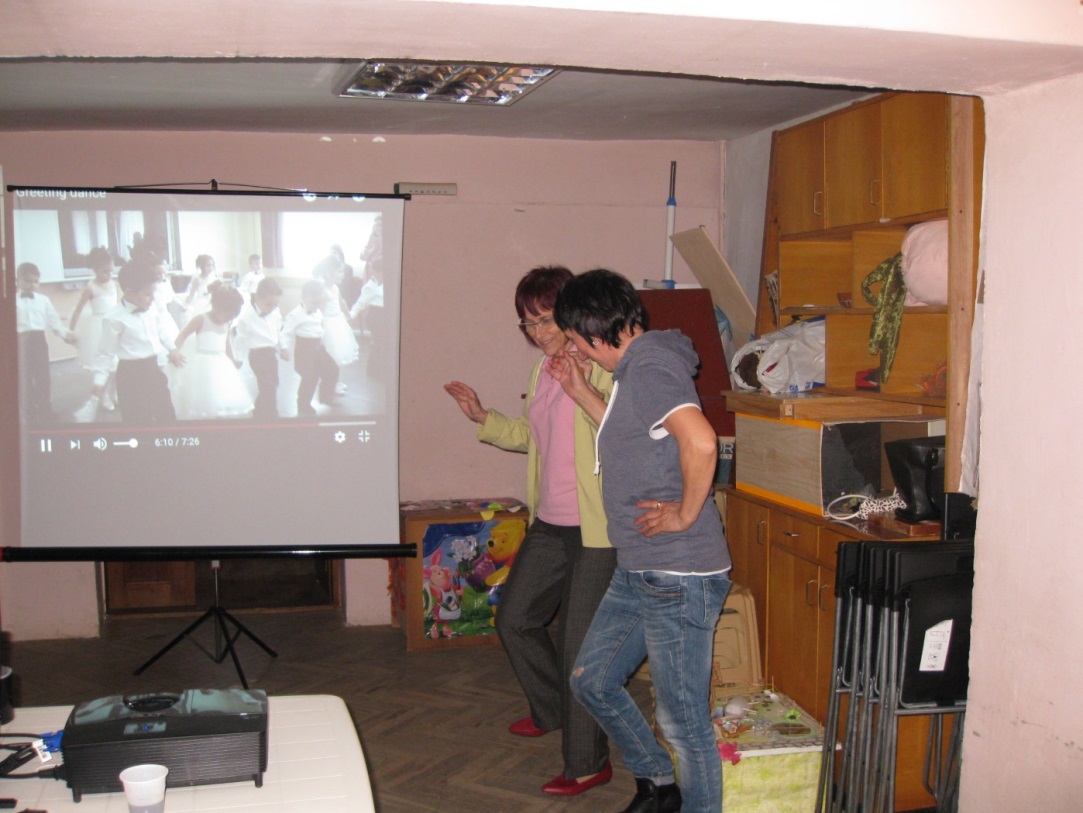 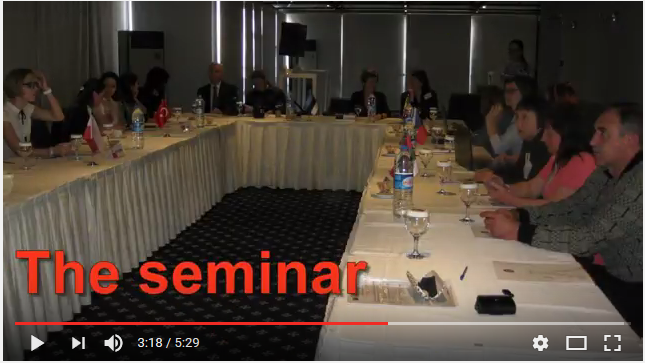 https://youtu.be/R_-lcDE8s5Q
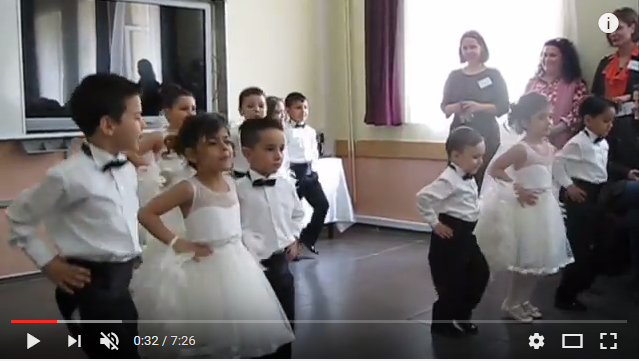 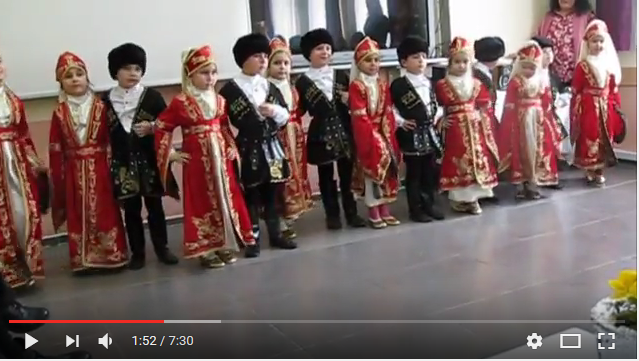 https://youtu.be/GFB-85L3lEs
https://youtu.be/38VObWP6EhU
National seminar 
organized by our kindergarten 
for the training of teachers from Bulgaria
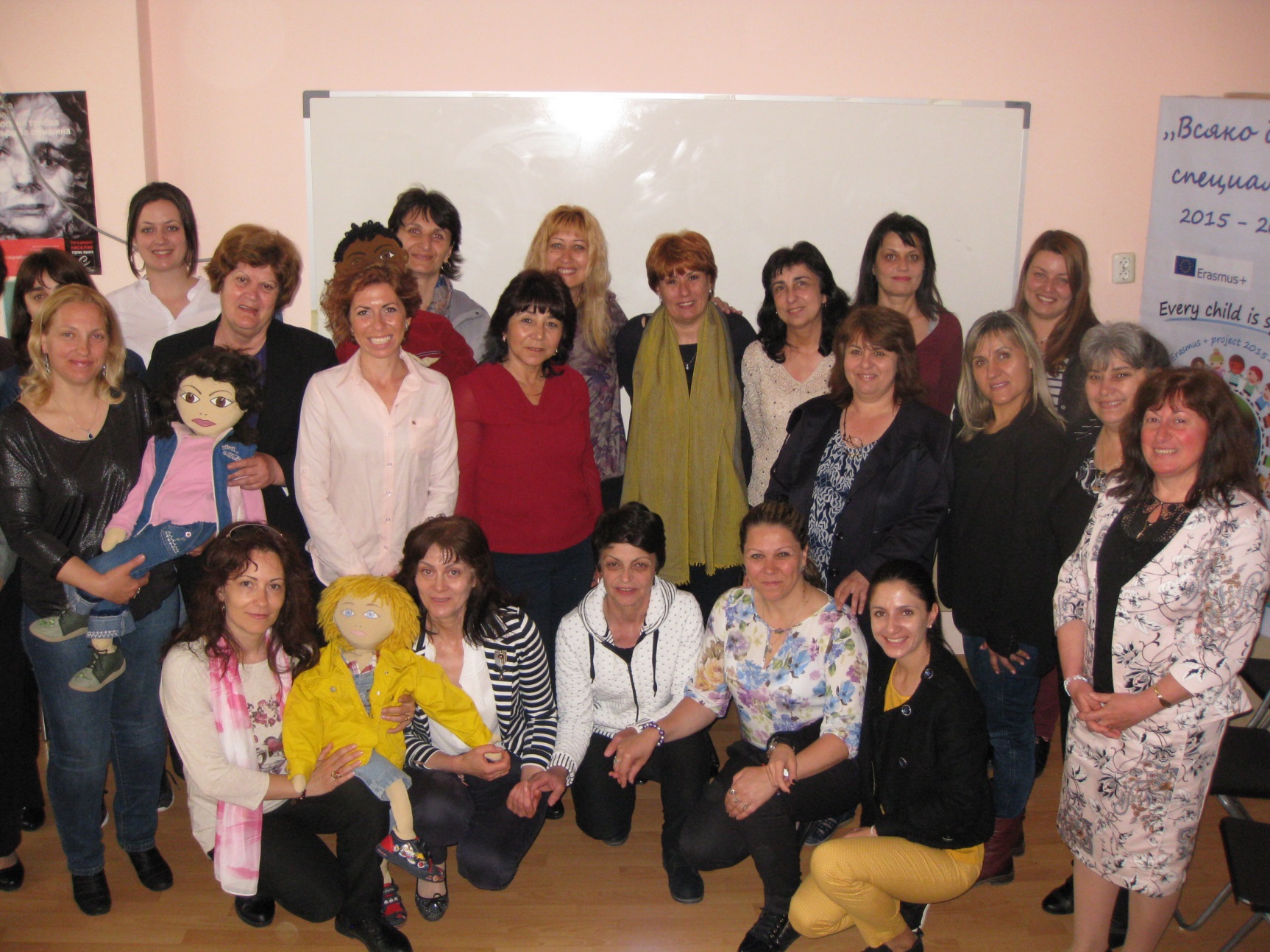 Persona Dolls methodology training
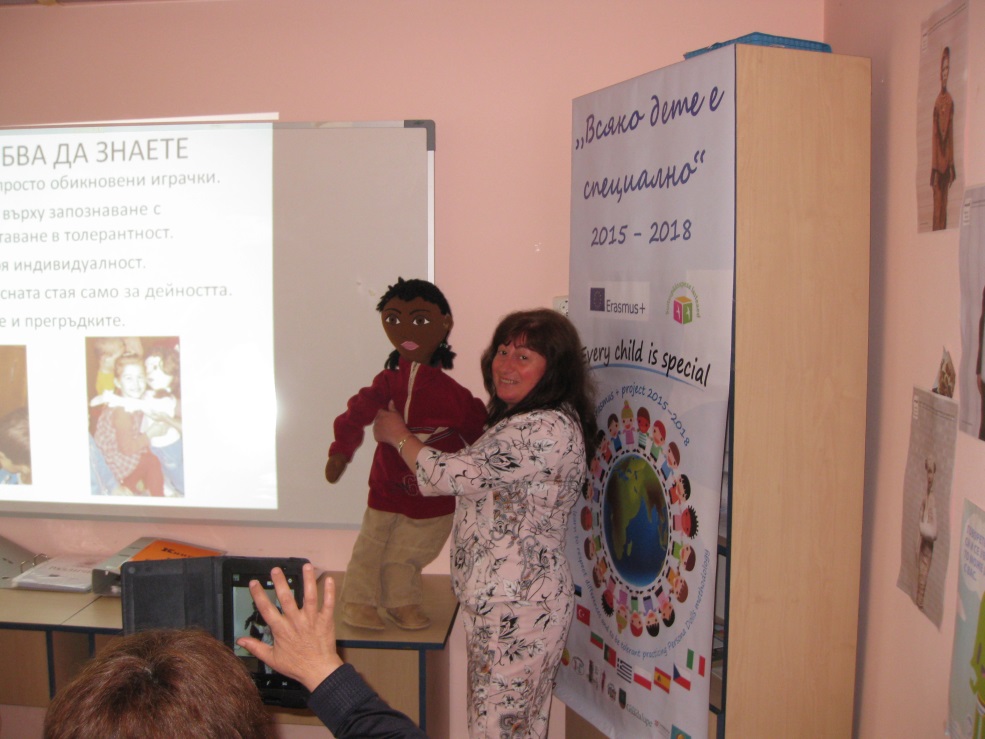 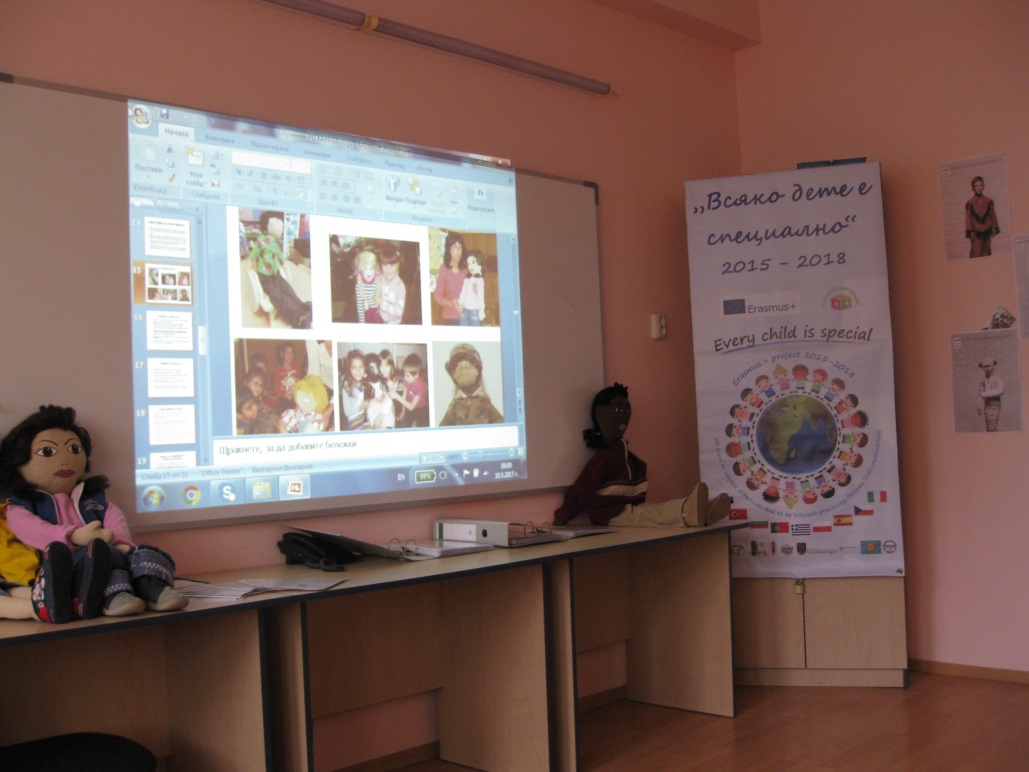 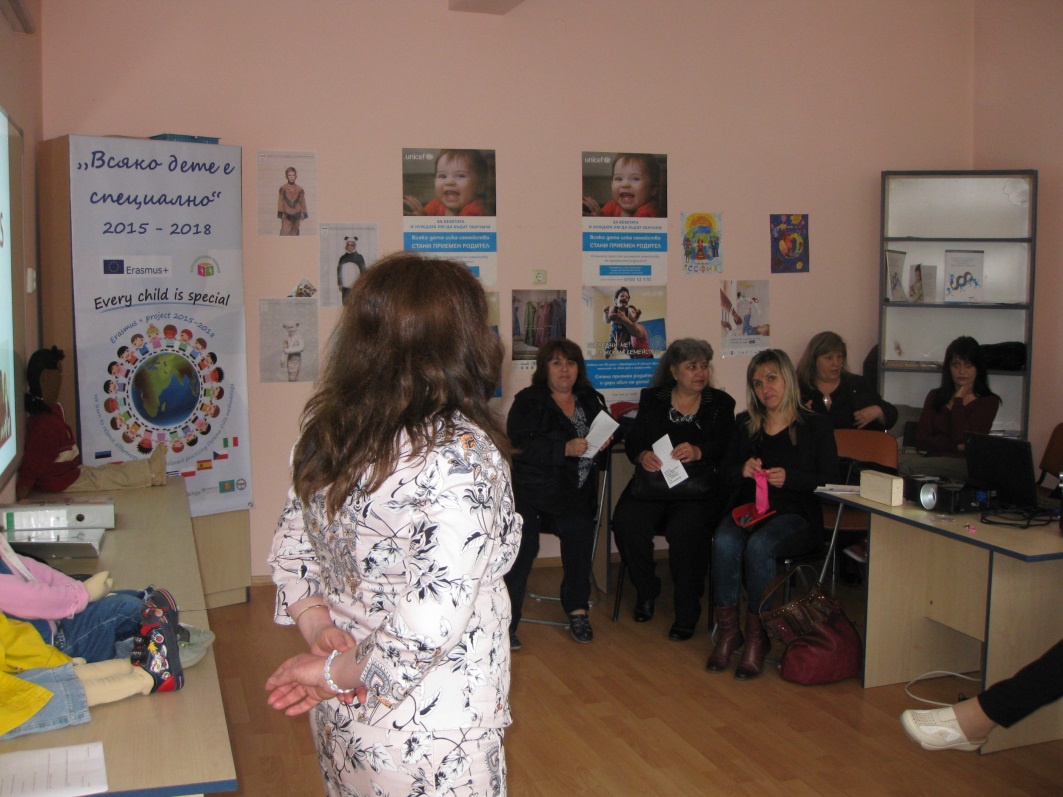 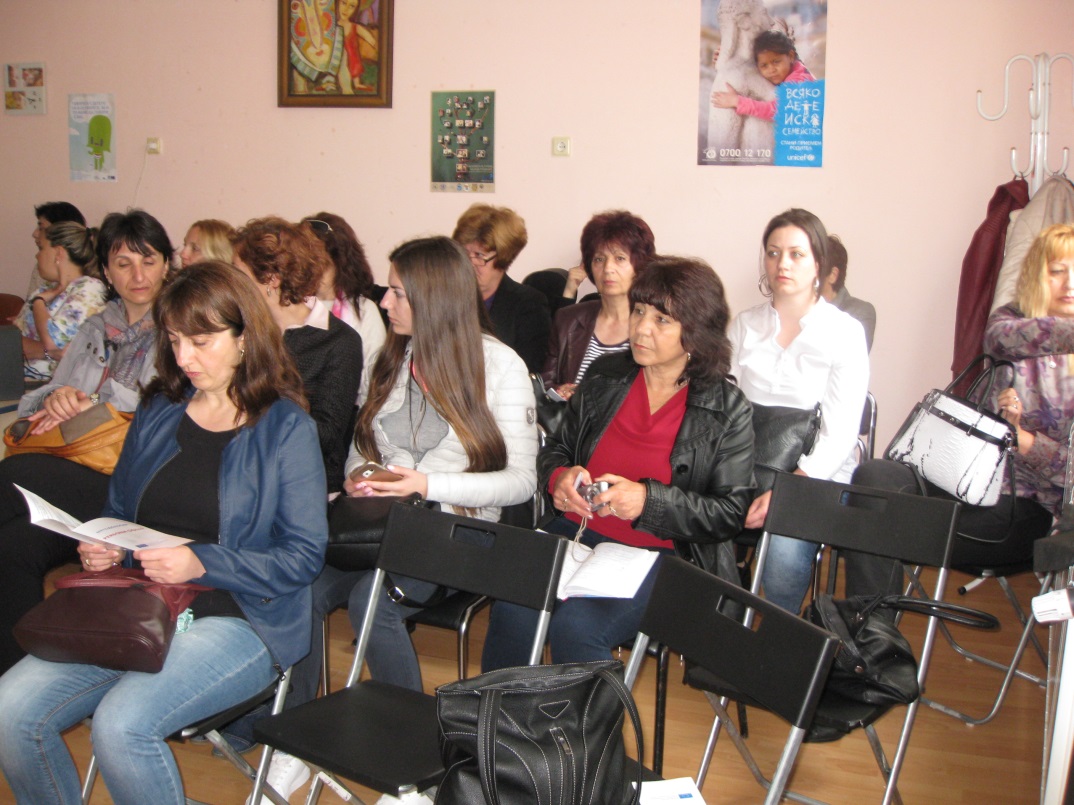 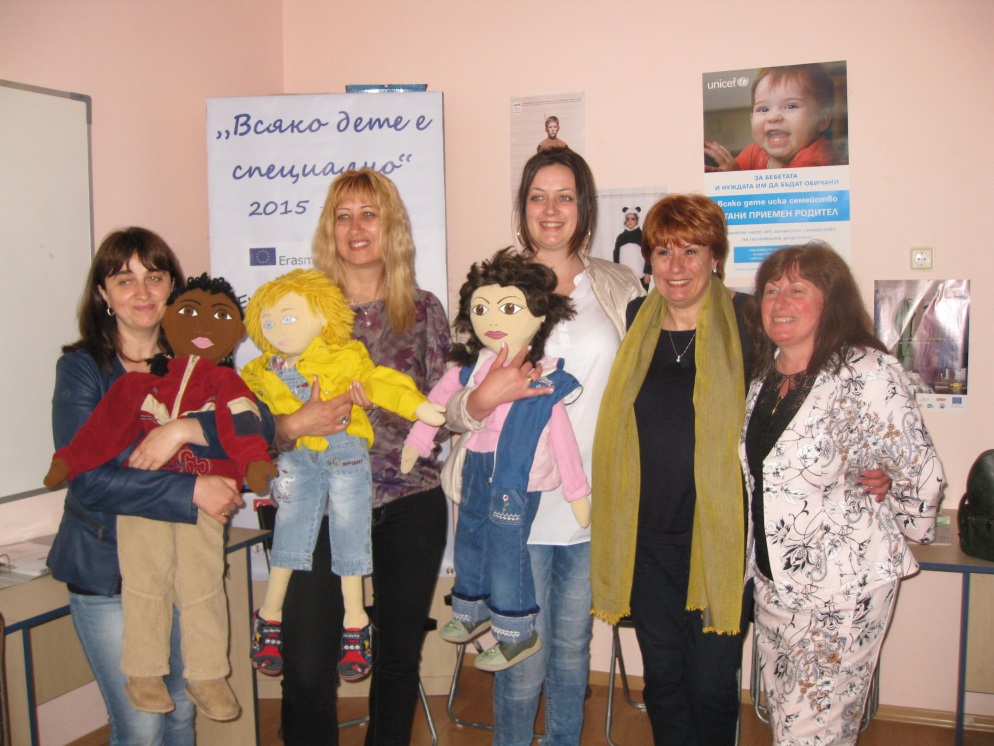 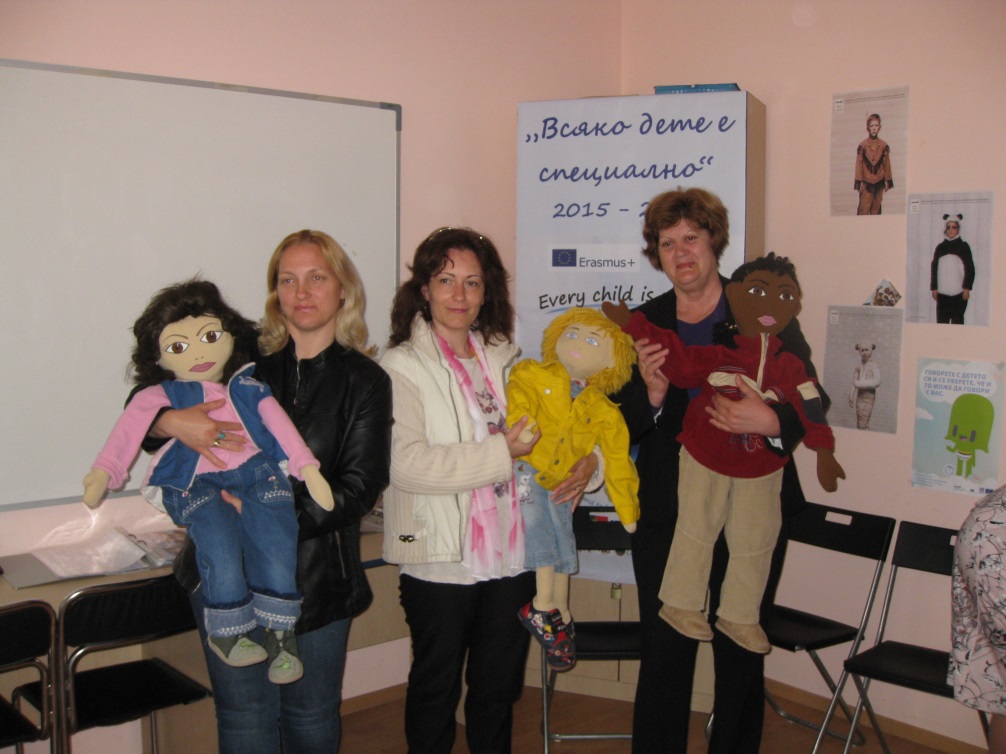 Session with Doll
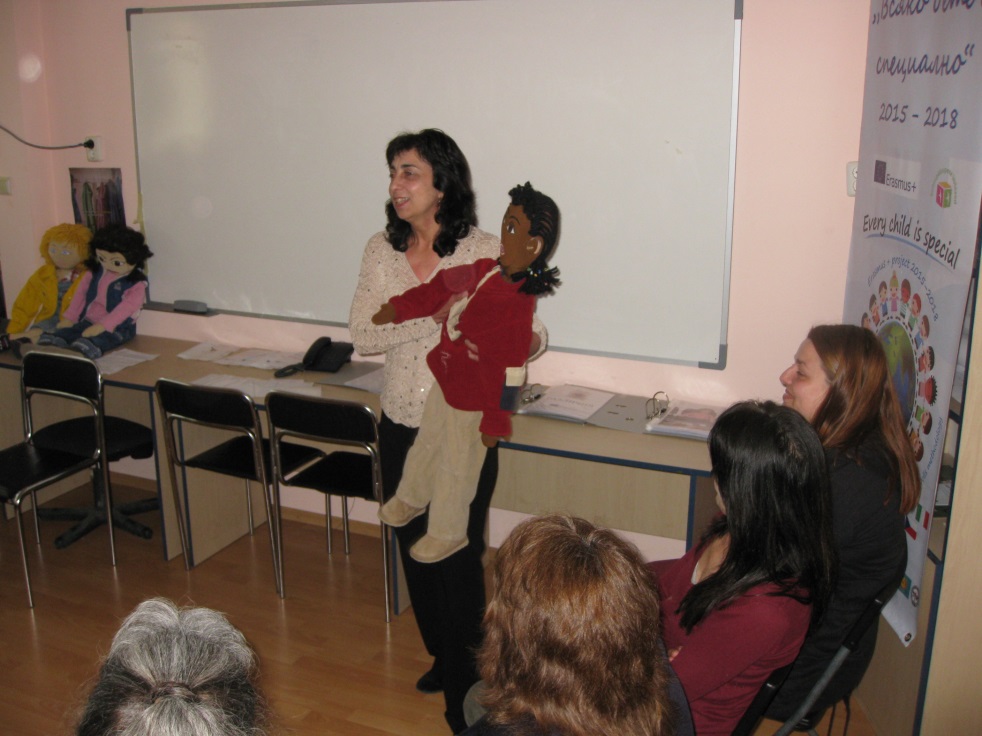 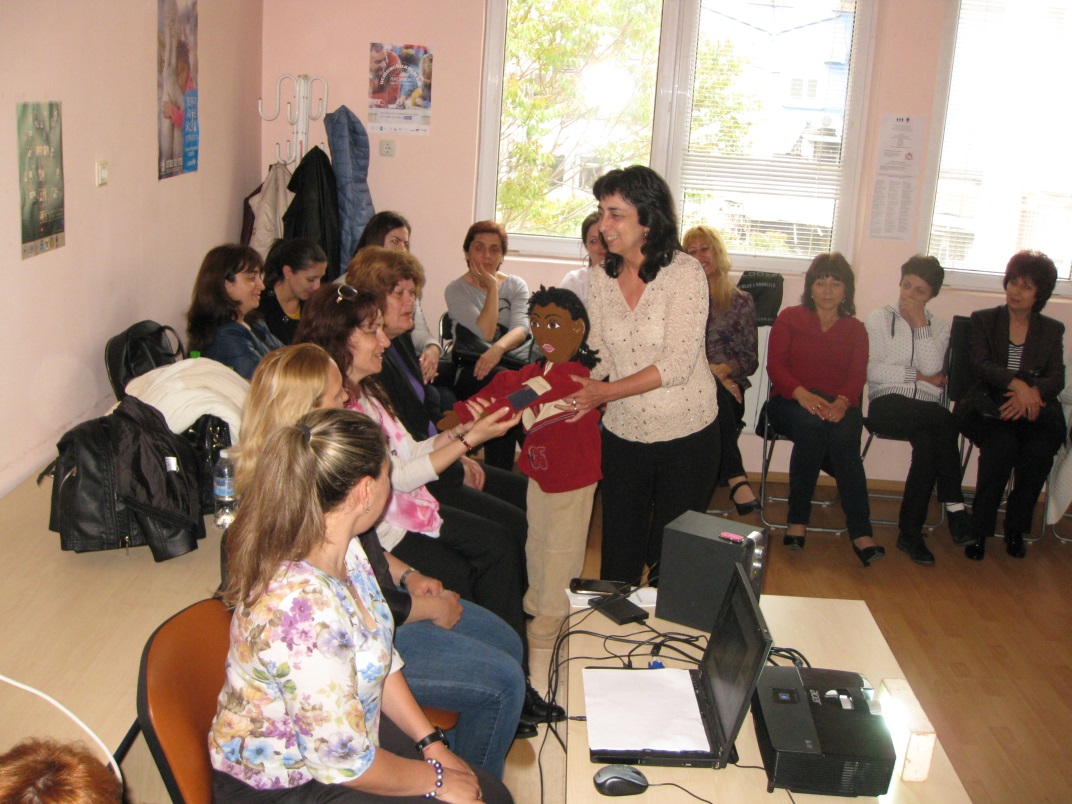 The whole training session
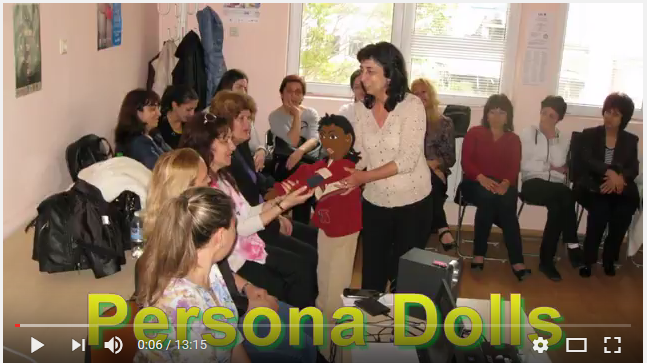 https://youtu.be/nCZJDfSmc6c
Continuation of Differences week II with the play "Looking for friends"
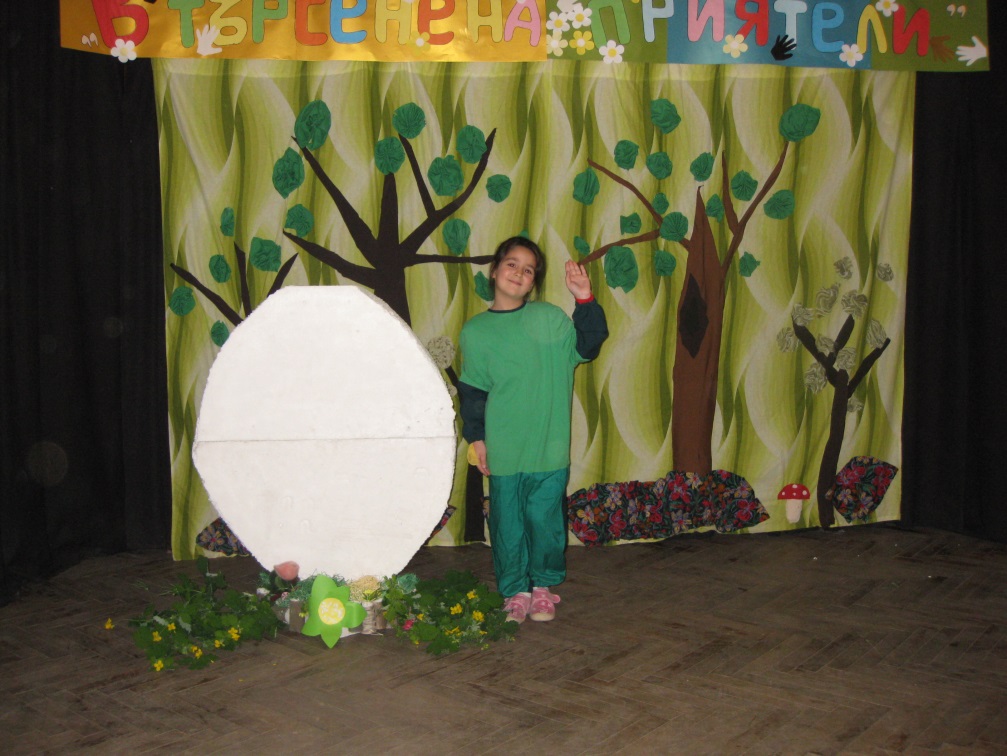 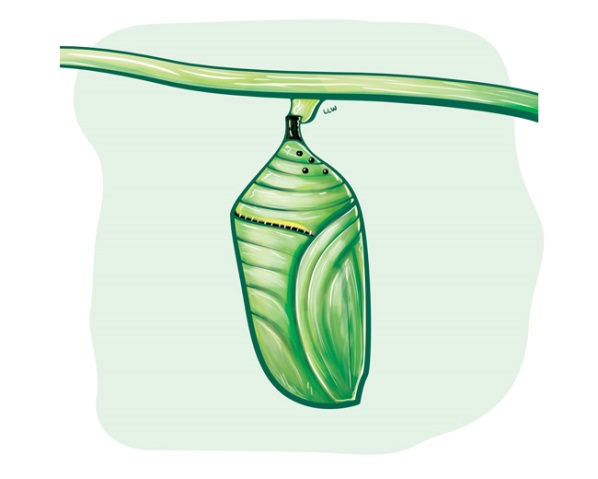 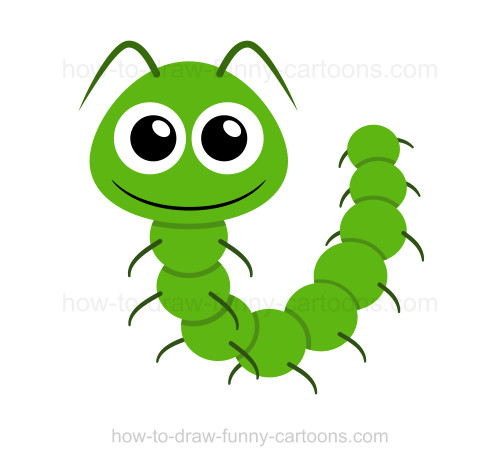 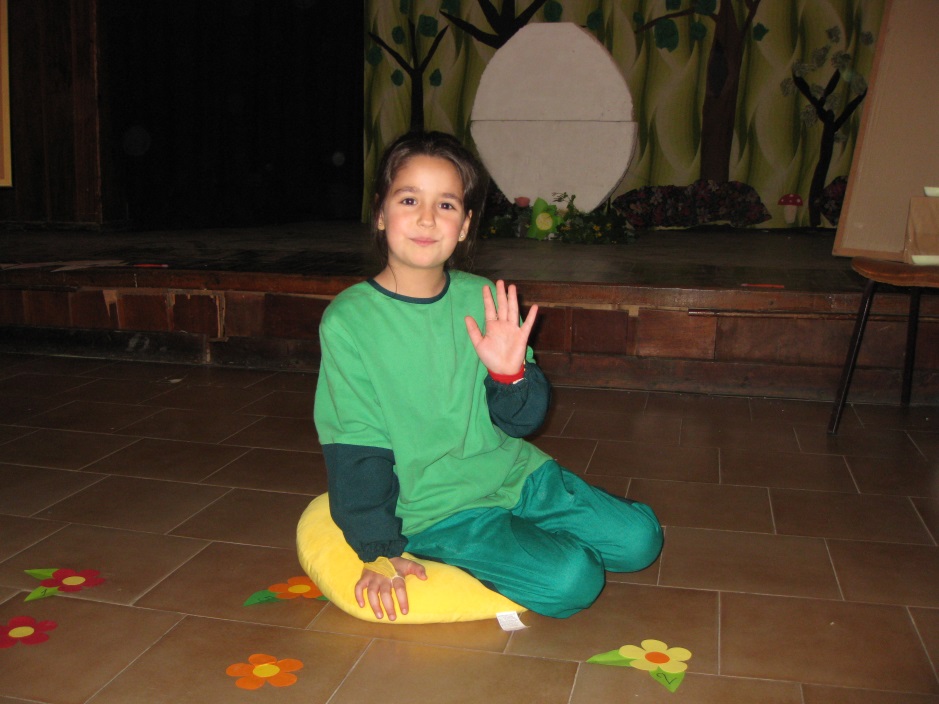 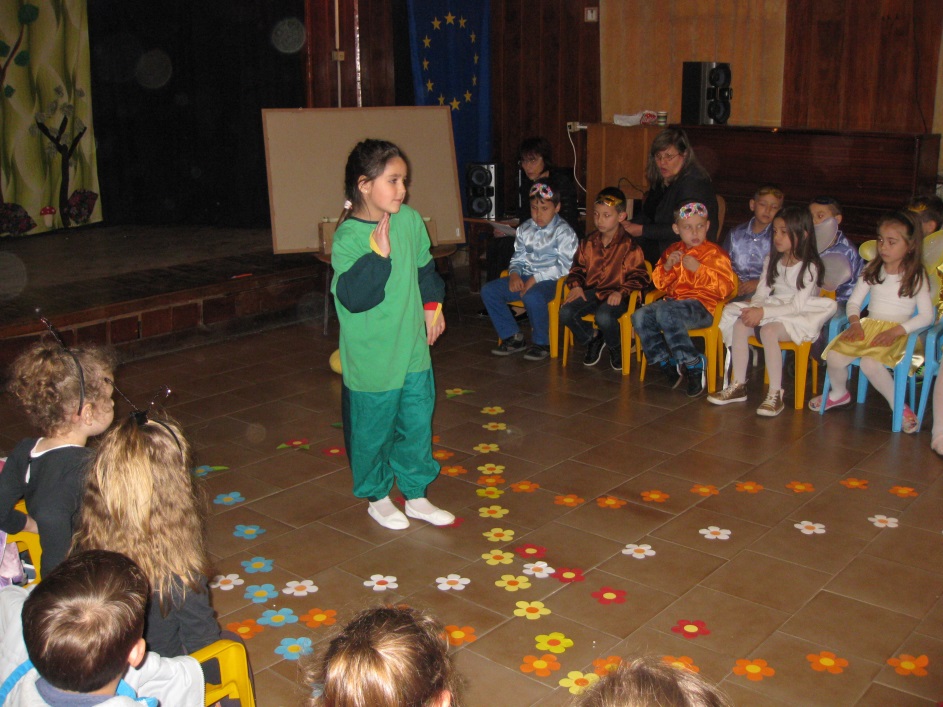 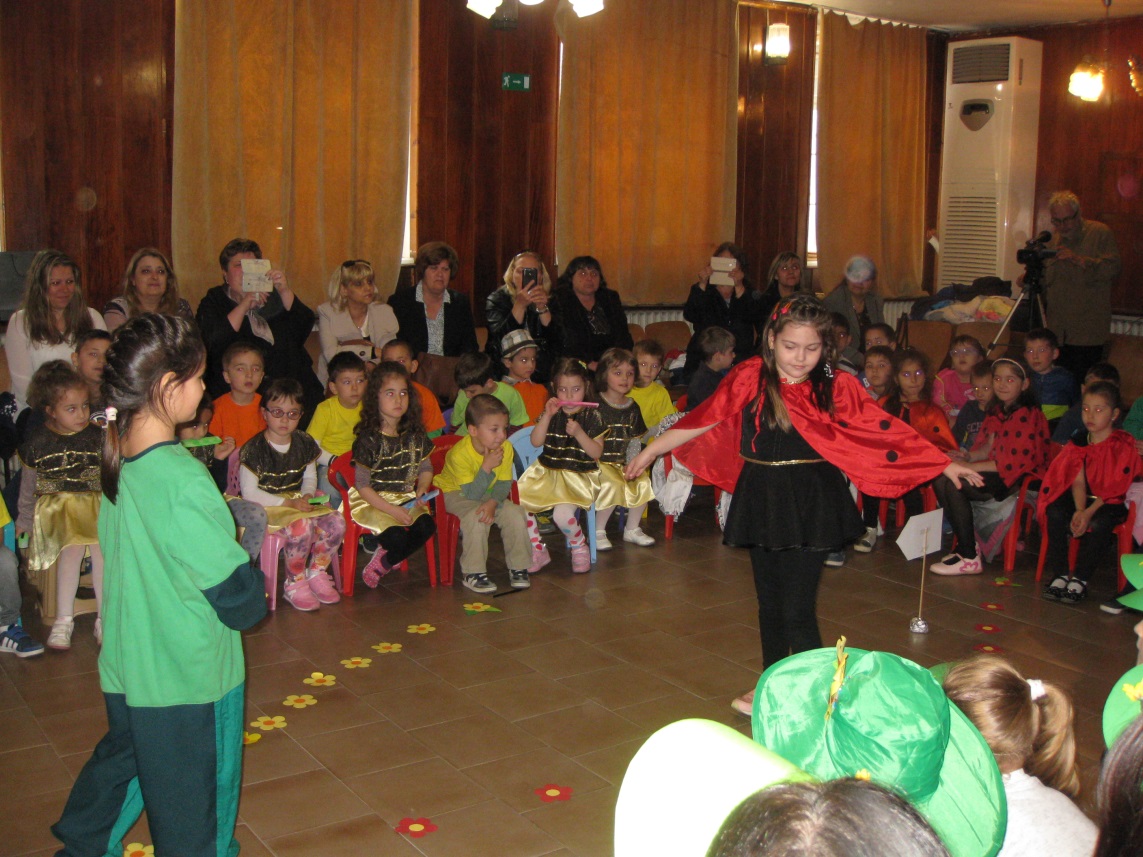 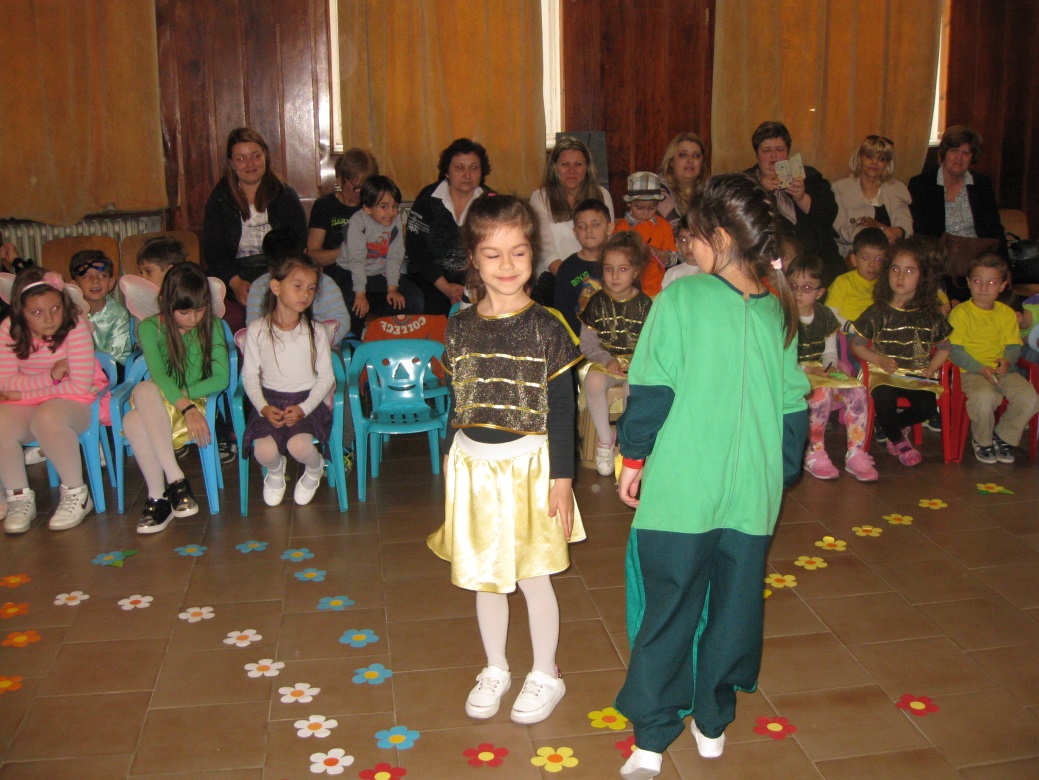 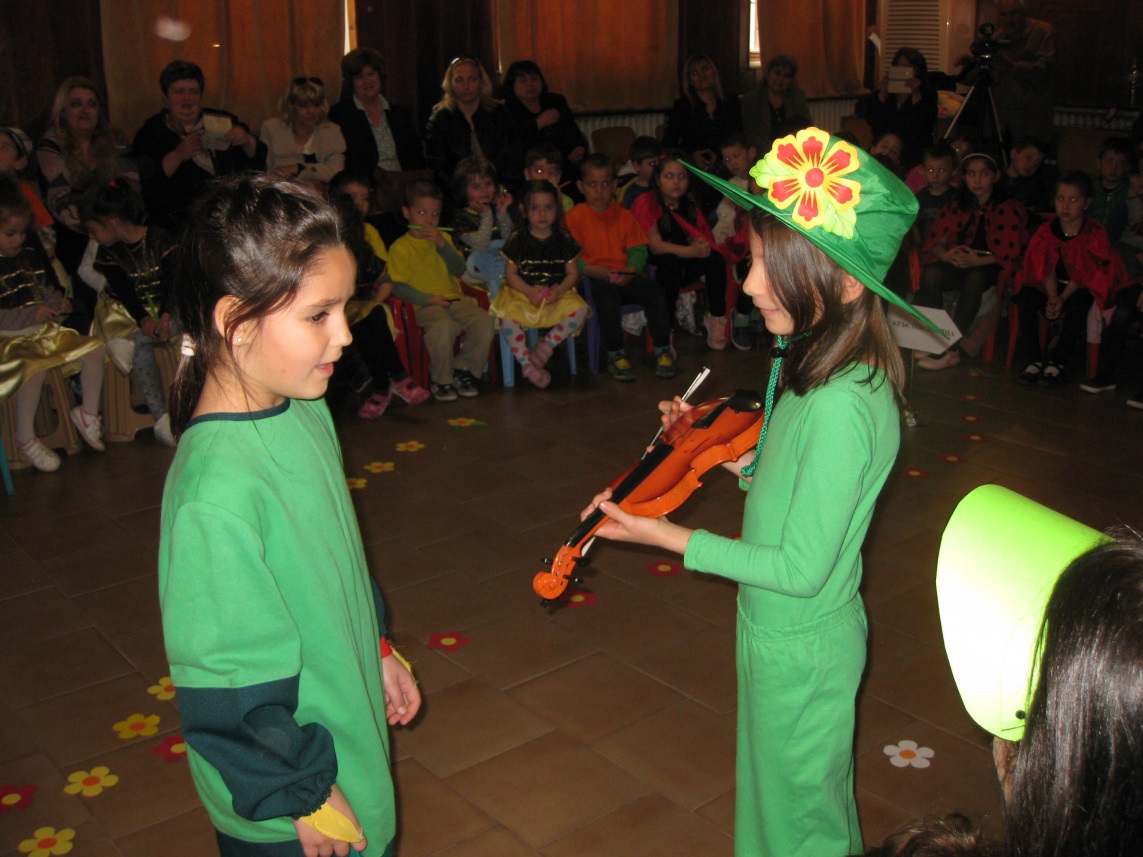 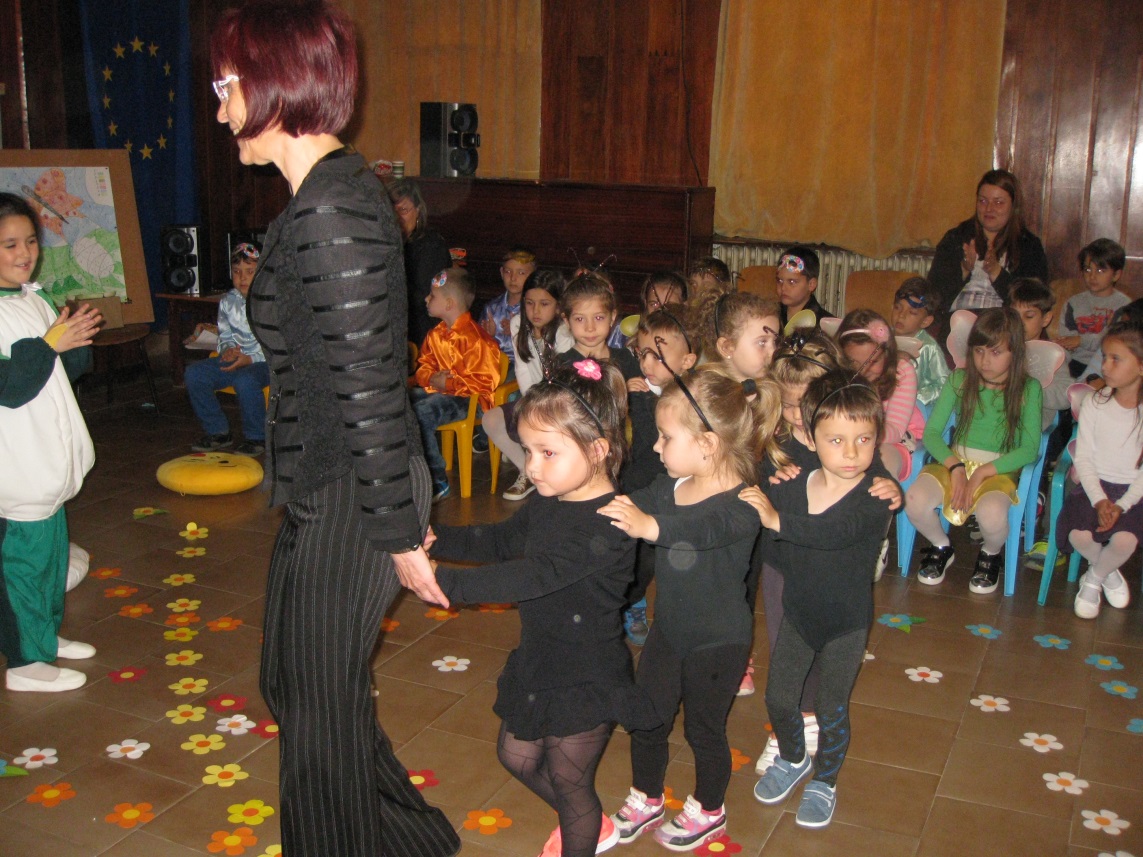 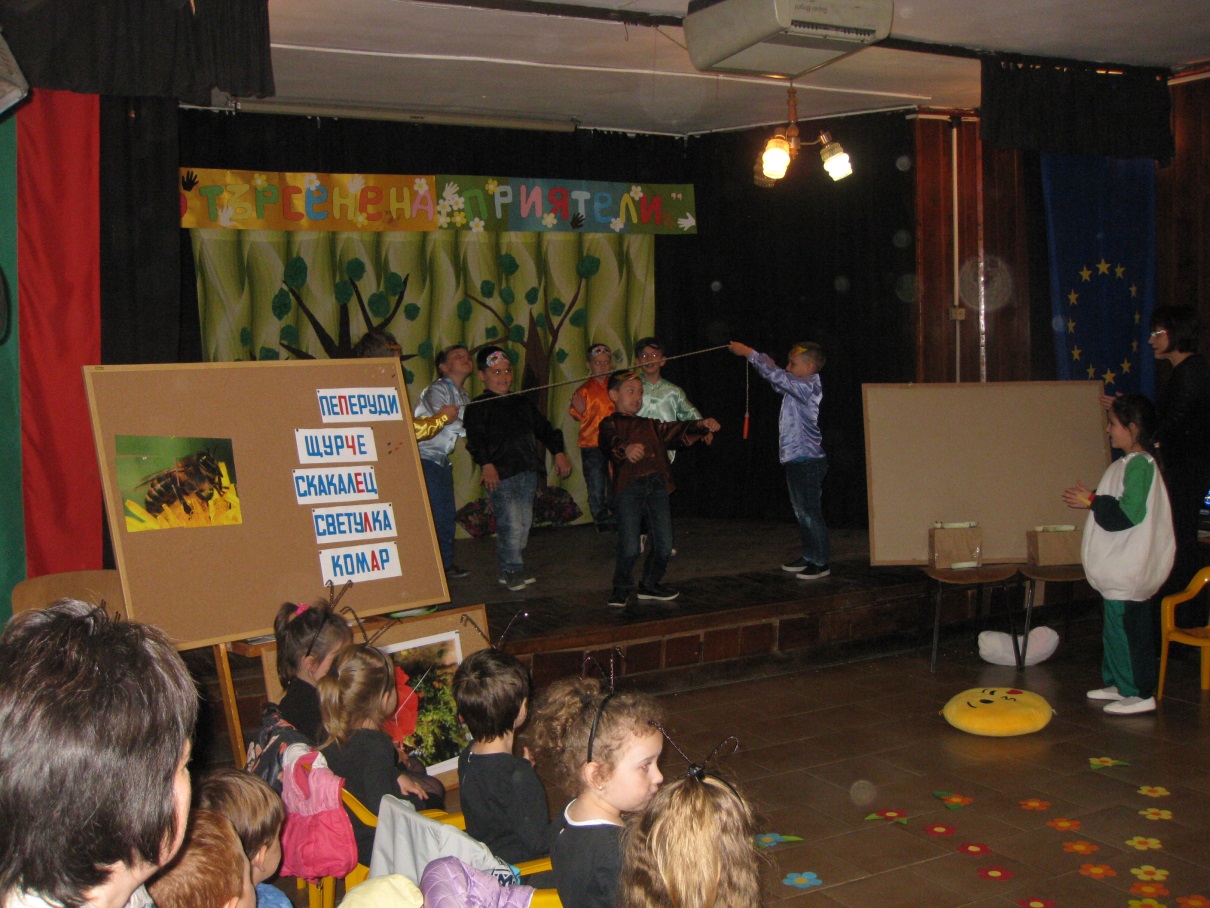 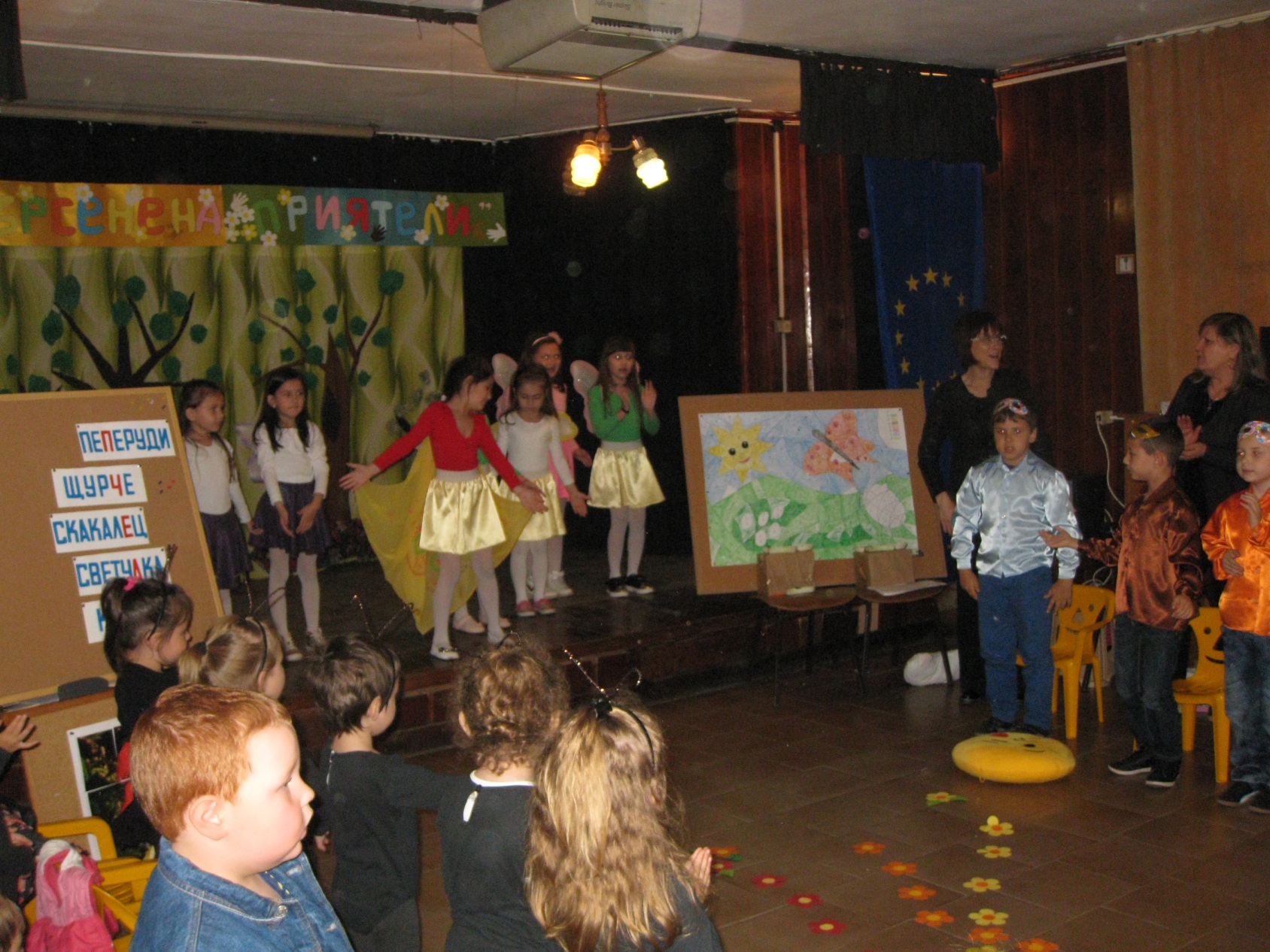 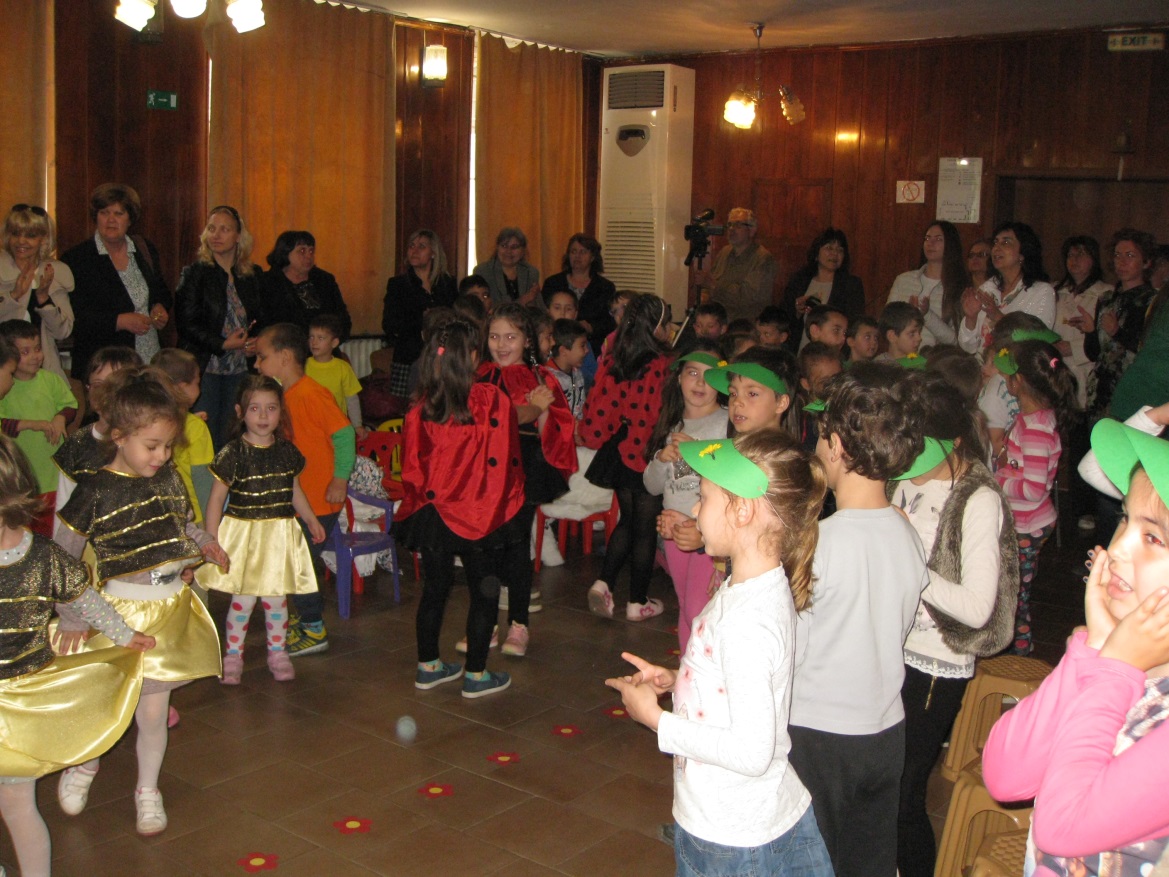 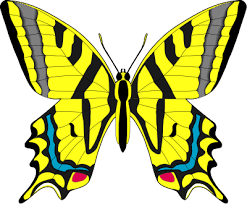 The children created a speaking book under the International project "You & I". It tells about the differences and similarities between peers from two continents. How can we make friendship between children with different cultures and nations. How to accept differences.
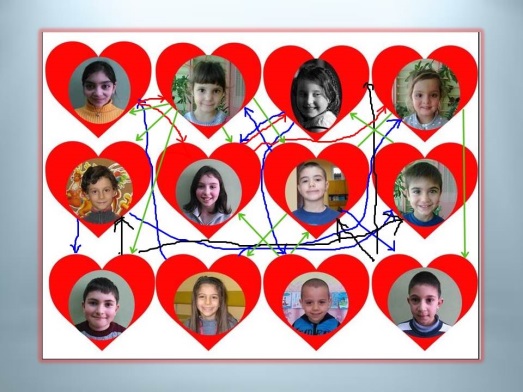 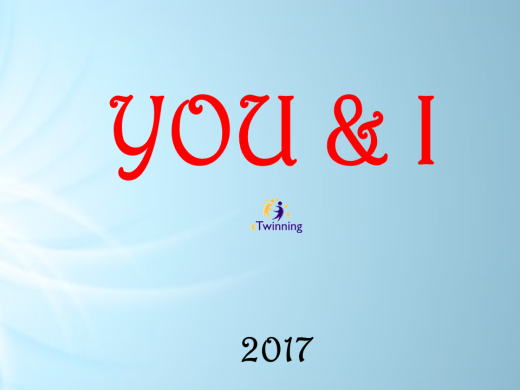 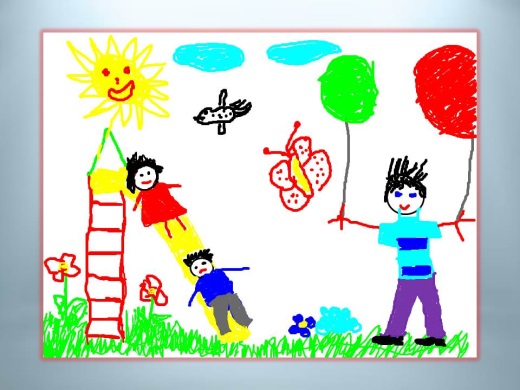 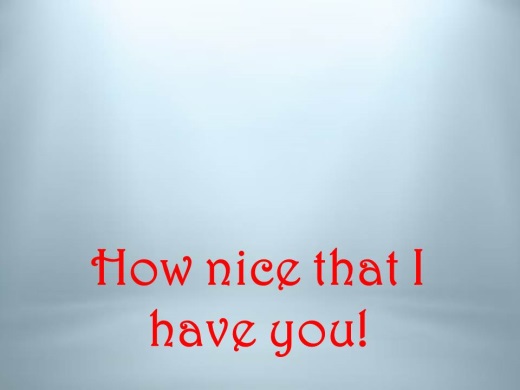 https://www.storyjumper.com/book/index/41121526
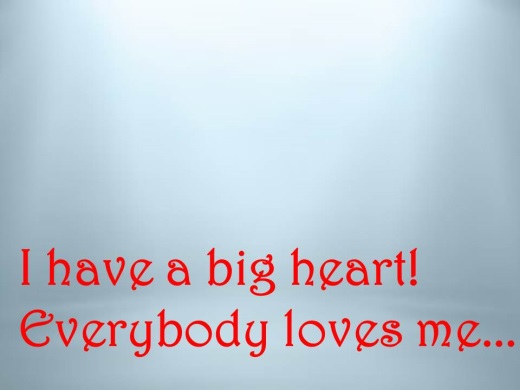 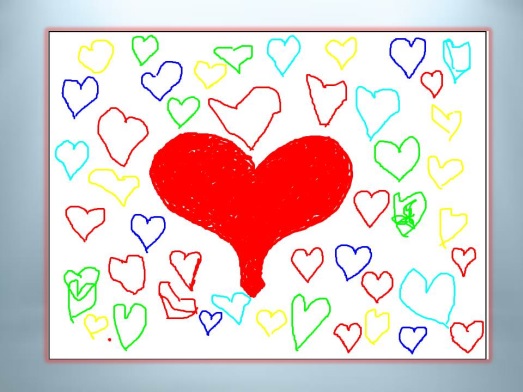 http://joom.ag/dDwW
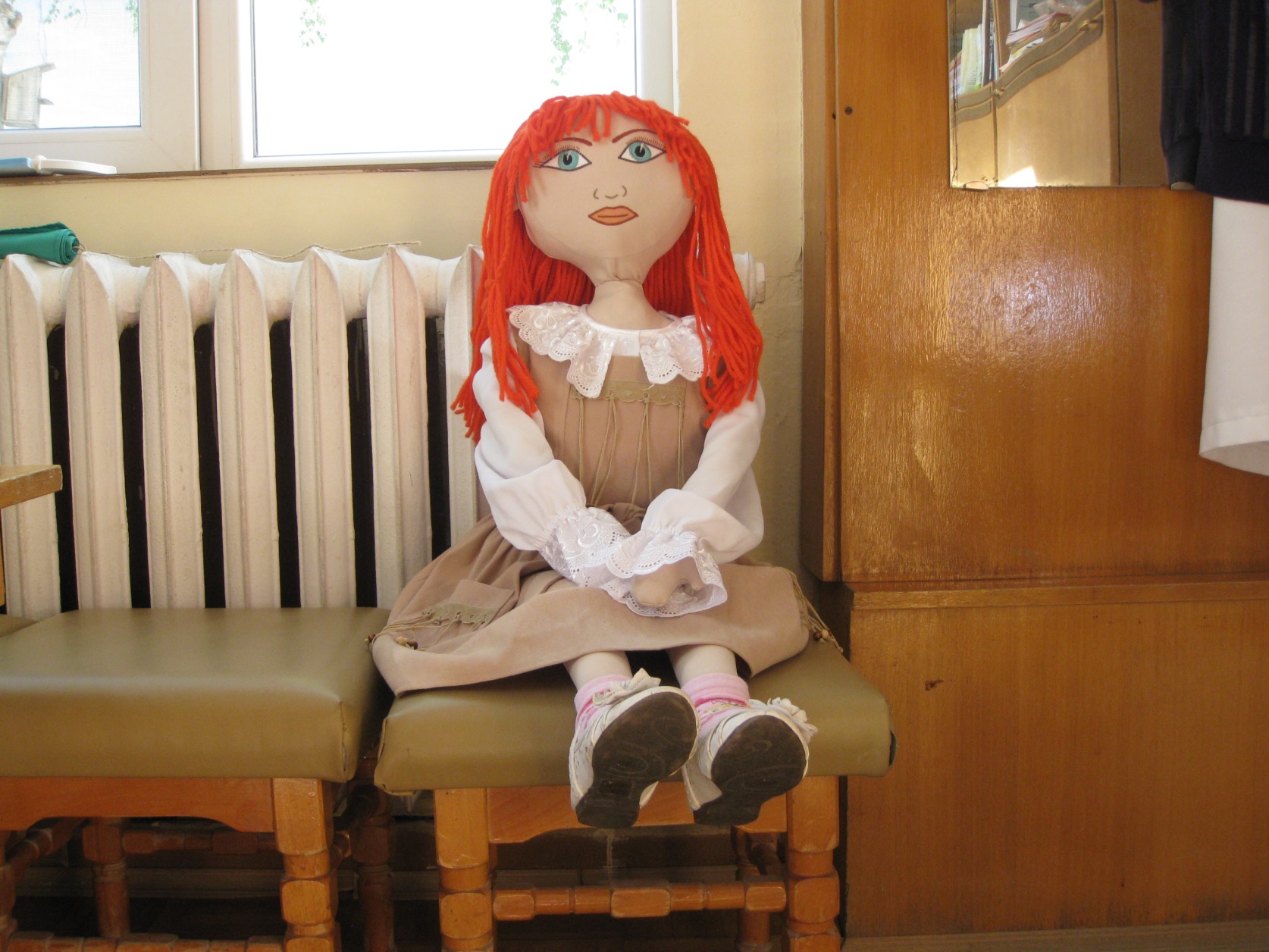 Producing 
fourth 
Persona 
Doll
ALISA
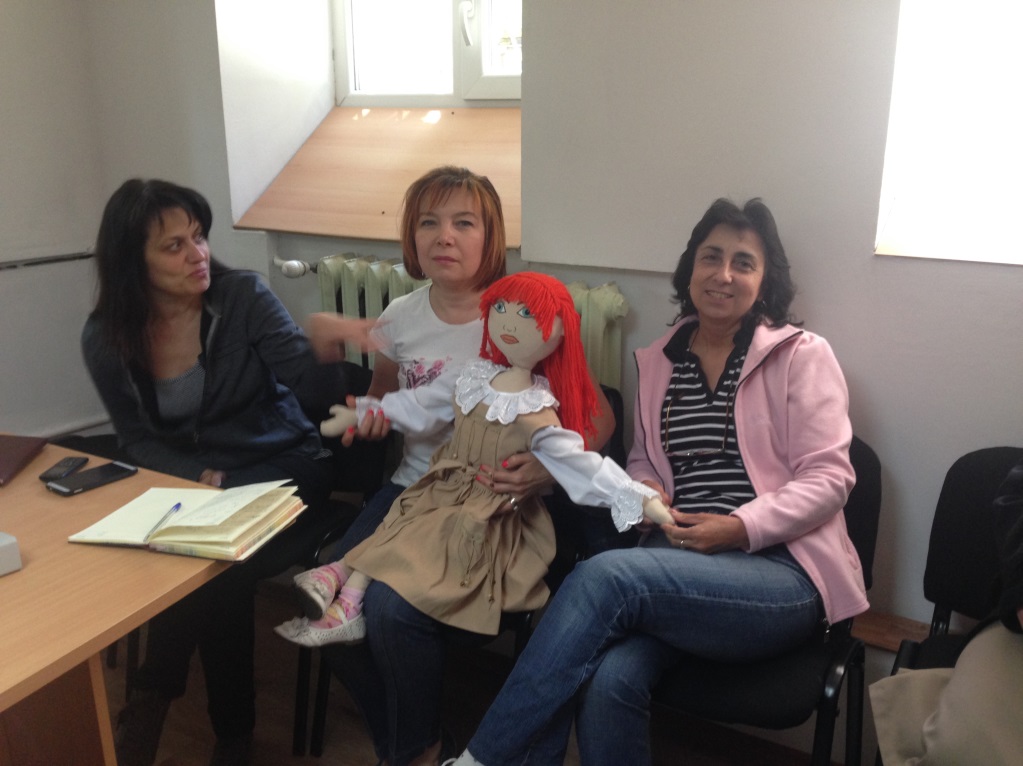 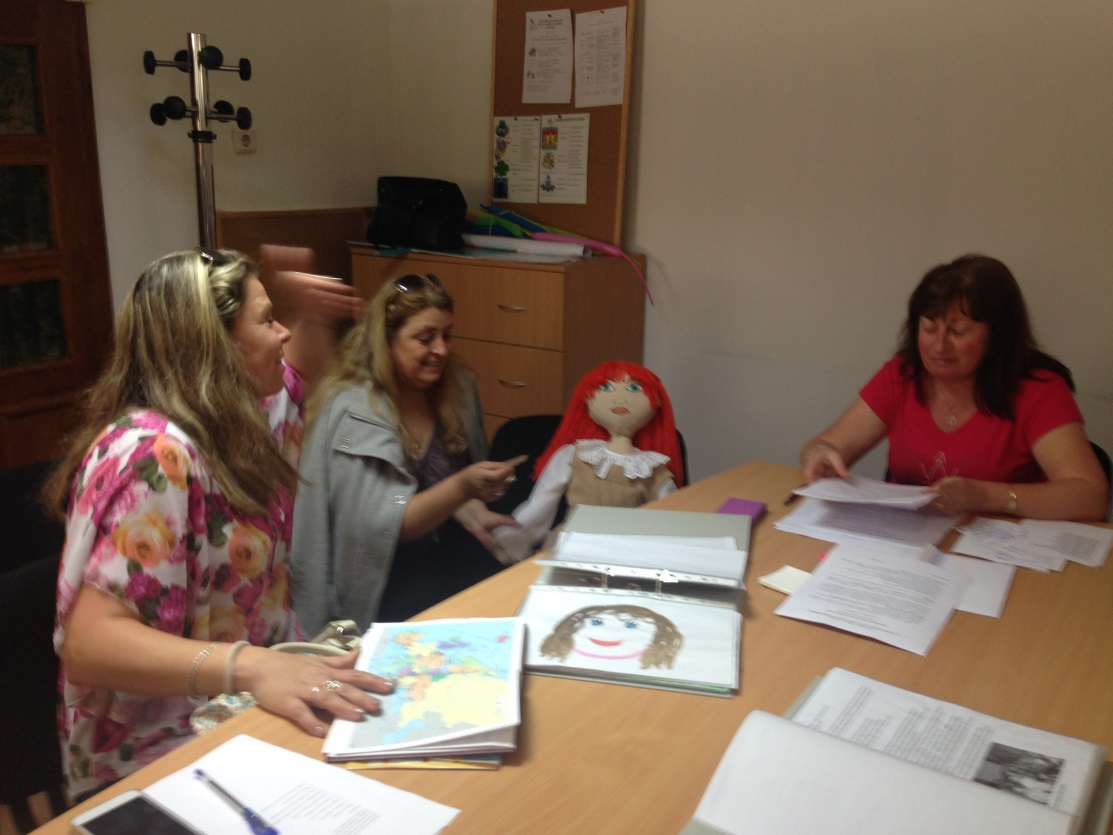 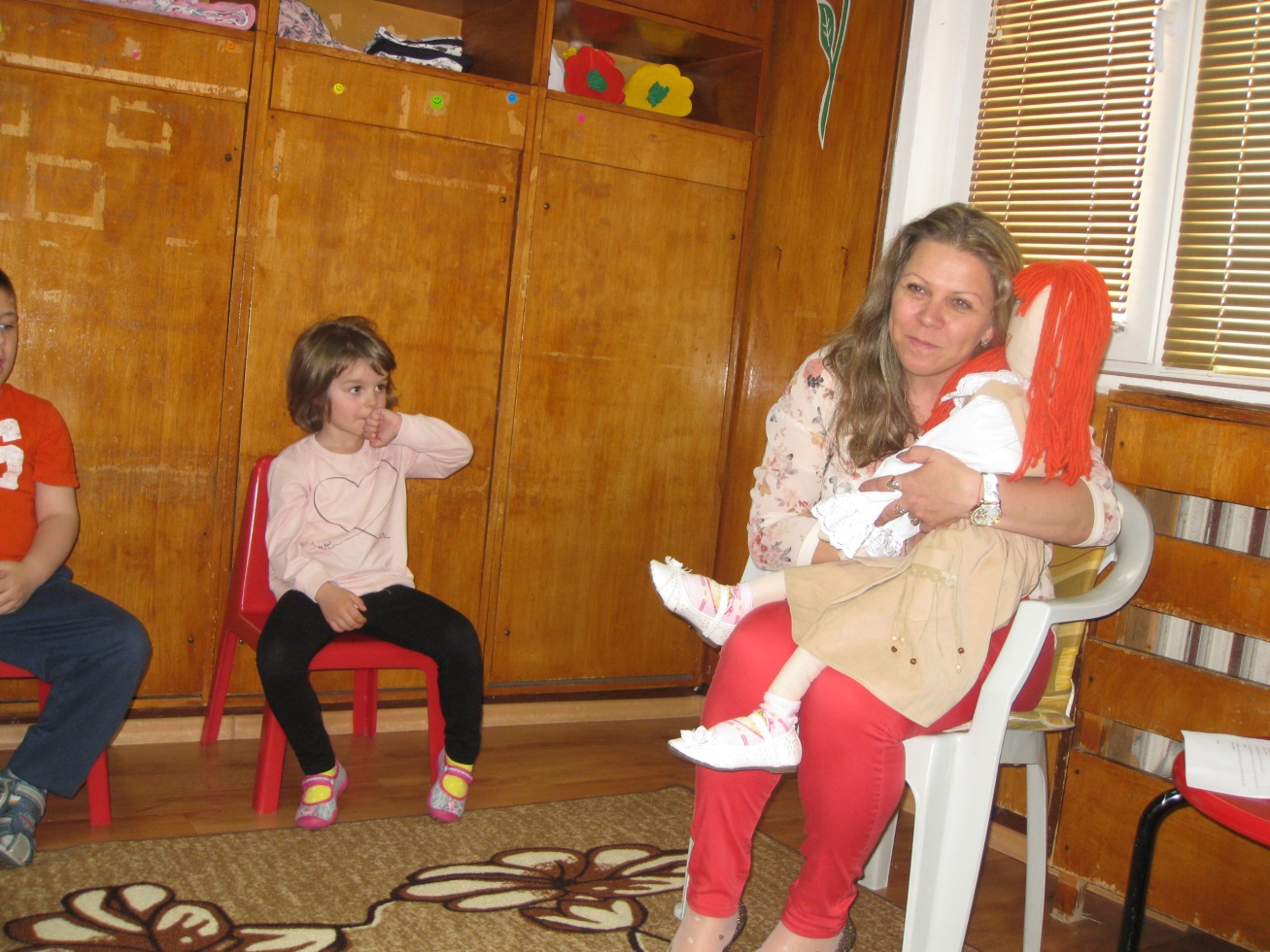 Session about children who have difficulties with speaking and communicate differently with other children - https://www.youtube.com/watch?v=tClvd_MyU6c